ANGLOSCHOOL SÃO CARLOS
Curso Técnico em Administração
Módulo de Marketing
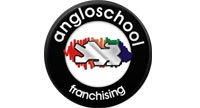 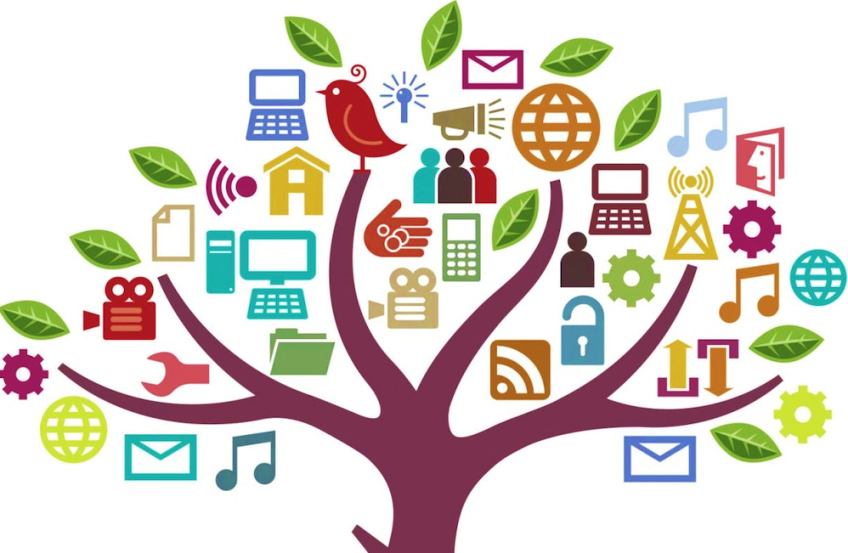 Projeto Experimental
Plano de Marketing
Breno TraldiCarlos EduardoGabriela MezzoteroHoracio FormentonPaulo CésarRafael Siqueira
Empresa:
NBZ CACAU
PLANEJAMENTO
Localização
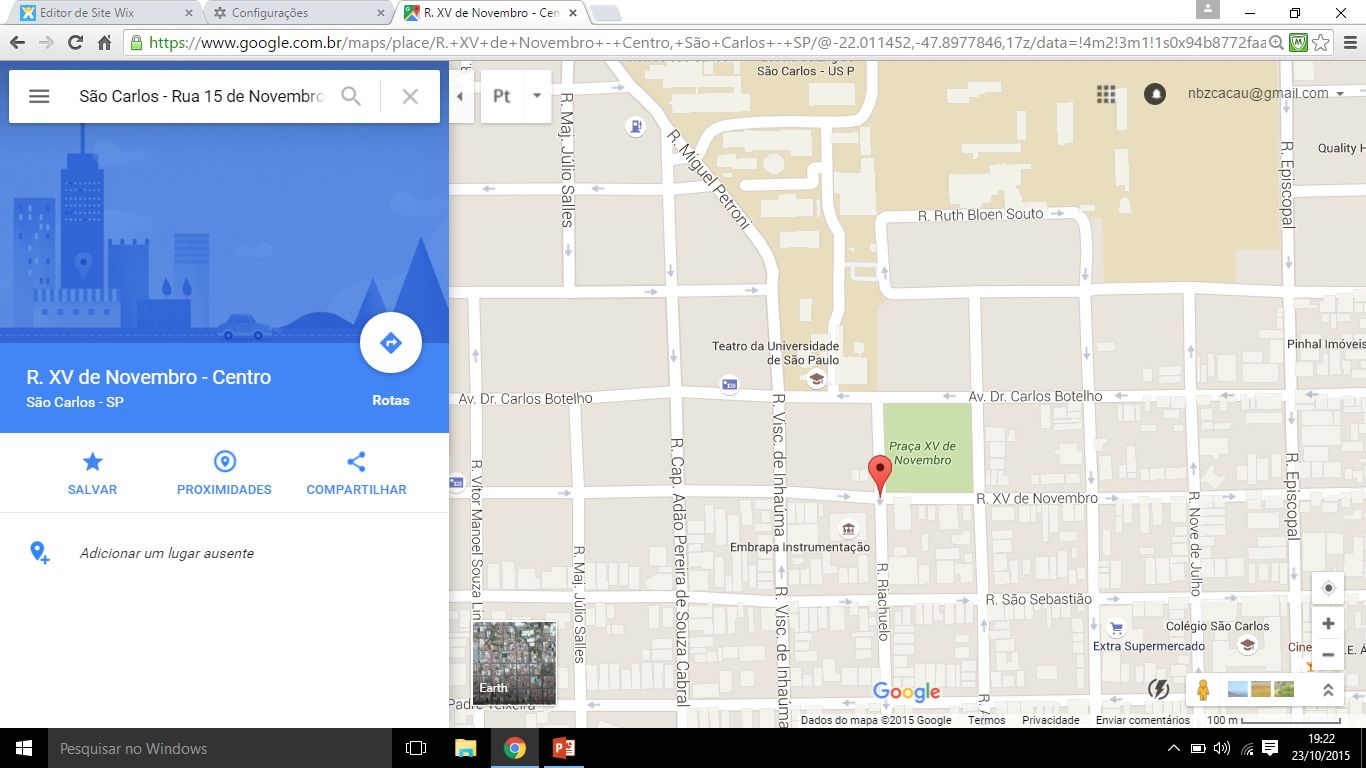 Nome Fantasia
NBZ Cacau
Segmento
Indústria Alimentícia / Chocolate
Mercado de Atuação
São Carlos e Região
Investimento Estimado
Aproximadamente R$ 100.000,00 ( Campanha de marketing não calculada ).
Definição do Público Alvo
Crianças e adolescentes de São Carlos e proximidades,  de classes B e C, que levam uma rotina ativa e gostam de se divertir.
Missão
Proporcionar para crianças e jovens uma experiência divertida e prazerosa através dos variados tipos e sabores de Chocolate.
Visão
Ser uma empresa reconhecida regionalmente que busca cativar seus clientes e parceiros pela forma que atua no mercado, de maneira divertida e prazerosa.
Valores
Atuar no mercado com ética e competência afim de respeitar o consumidor, buscar o dinamismo para a realização dos processos e atender a demanda com total eficiência no ramo de chocolates.
Estrutura Organizacional
Estrutura de 100m².
Sócios responsáveis dos setores das empresas.
Setores da empresa: Marketing, Gestão Ambiental, Jurídica e Administração.
Quatro colaboradores.
Estrutura Organizacional
O Processo de Fabricação
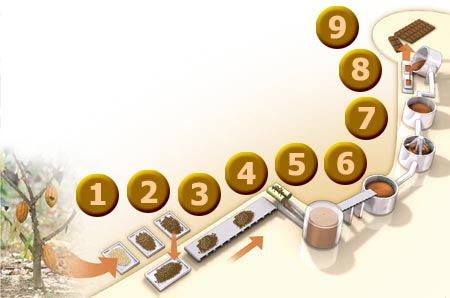 1. AMÊNDOA DO CACAU
2. TORRAR 
3. TRITURAR
4. MOER 
5. PRENSAR   
6. MISTURAR 
7. REFINAR 
8. CONCHAR
9. PRODUTO FINAL:     MOLDAGEM
Mix de Produtos
Sabor 
Ao Leite
Barras NBZ Cacau.
Barras de chocolate nos sabores: 
Ao leite de 160g.
Branco de 160g.
Duo de 160g.
Amargo de 160g. 

Nas versões: 
Diet.
Zero.
Lactose.
160g
160g
160g
160g
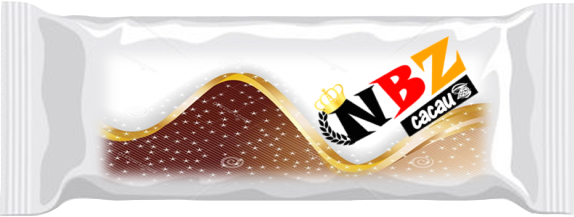 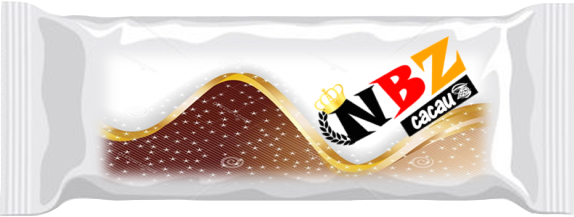 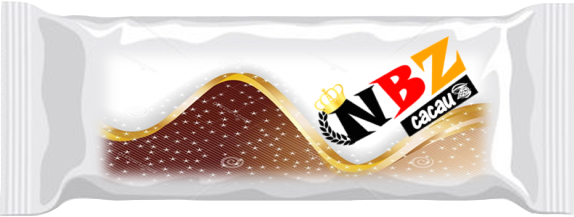 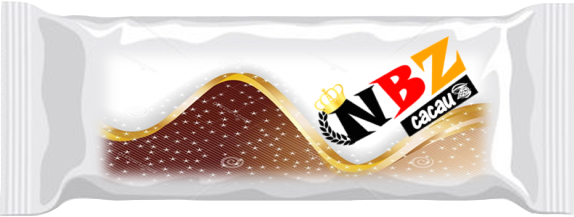 Chocolate
Ao Leite
Chocolate
Branco
Chocolate
duo
Chocolate
Amargo
Mix de Produtos
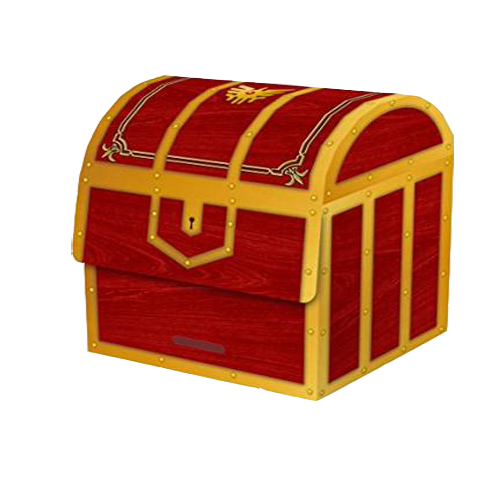 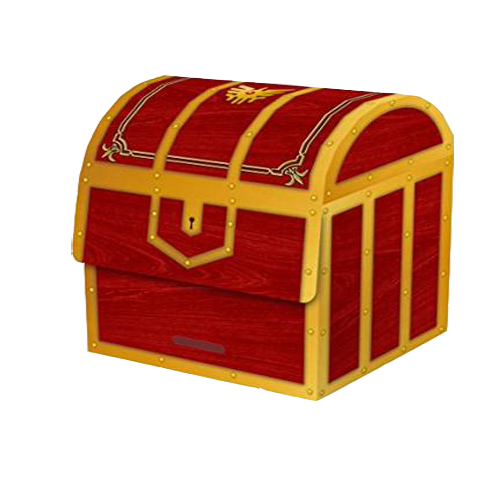 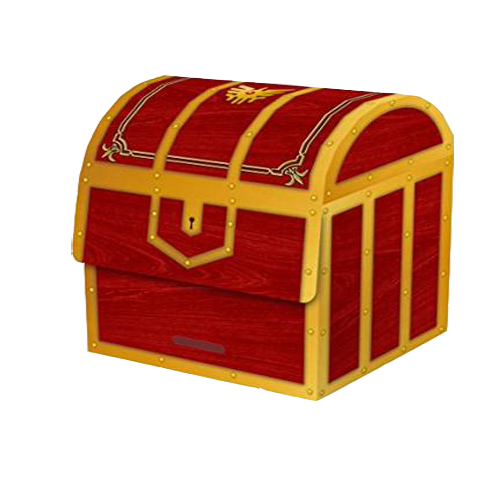 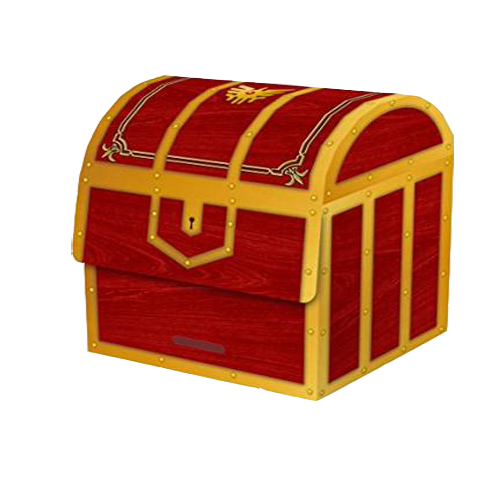 Baú NBZ Cacau.
Chocolate moldado no formato de baú, nos sabores: 
   Ao Leite de 100g.
   Branco de 100g.
   Duo de 100g.
   Amargo de 100g.
   Acompanhado com surpresa dentro. ( Versões Diet e Zero Lactose).
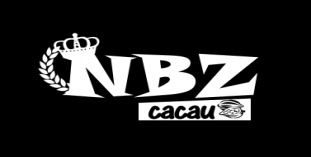 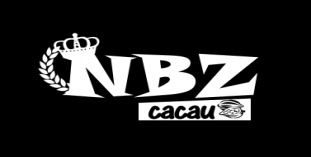 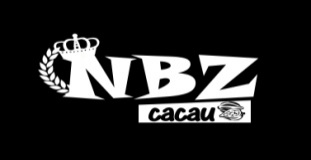 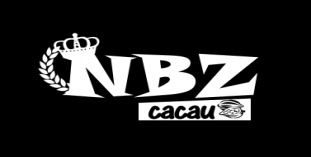 Chocolate
 ao Leite
Chocolate
 Branco
Chocolate
 Duo
Chocolate
 amargo
Análise de SWOT
Pontos fortes: Produto exclusivo; Poucos concorrentes diretos; incentivo a leitura.


Pontos fracos: Poucos funcionários; Iniciante no Mercado; Capital Limitado (Sem credibilidade no Momento).
Análise de SWOT
Oportunidades: Crescimento do mercado até 2018 de 10% anual.
75% da população consome chocolate.
76% compram principalmente em supermercados. 

Ameaças: Crise nacional pode afetar na produção gerando uma queda no fornecimento.
Supermercados que já tem fornecedores fixos.
Escassez de matéria prima.
PESQUISA
Metodologia
Pesquisas bibliográficas realizadas na internet sobre o mercado de chocolates.
Mercado
O Brasil é um dos o 3° maiores produtores de chocolate do mundo.
Geração de emprego:
	° 33 mil empregos diretos anuais.
	° 66 mil empregos indiretos anuais
Exportação presente em todos os continentes (para 106 países).
75% dos brasileiros consomem chocolate.
76% compram principalmente de supermercados ou hipermercados.
Consumo per capita de chocolates no Brasil: 2,5 Kg/h. E no interior de São Paulo 2,79 Kg/h.
Mercado
O consumo é maior nas classes mais altas.
Datas especiais a demanda aumenta.
Na Páscoa 31%.
No dia das crianças 15%.
Dia dos namorados 14%.
Natal 13%.
Como substituto do chocolate não há destaques e 35% dizem não trocar por nada!
O chocolate brasileiro é aprovado pela população e ela está satisfeita com a variedade oferecida.
Analise da concorrência
Concorrentes Diretos: Tiquinho e Cory.
Concorrentes Indiretos: Grandes Marcas e Docerias em Geral.
IDENTIDADE VISUAL
Defesa do Nome
NBZ Cacau significa nobreza em chocolate, mas não de chocolate para pessoas da elite, mas sim um chocolate com nobreza em qualidade e acessível para todos os públicos.
Posicionamento
Uma empresa que além de produzir chocolates traz diversão, alegria e felicidade nos momentos com os amigos e com a família.
LOGOTIPO
Defesa
Coroa e Louro: Nobreza.
NBZ: Nobreza.
Cacau: Chocolate.
Defesa
A letra pensada nas crianças de fácil entendimento.
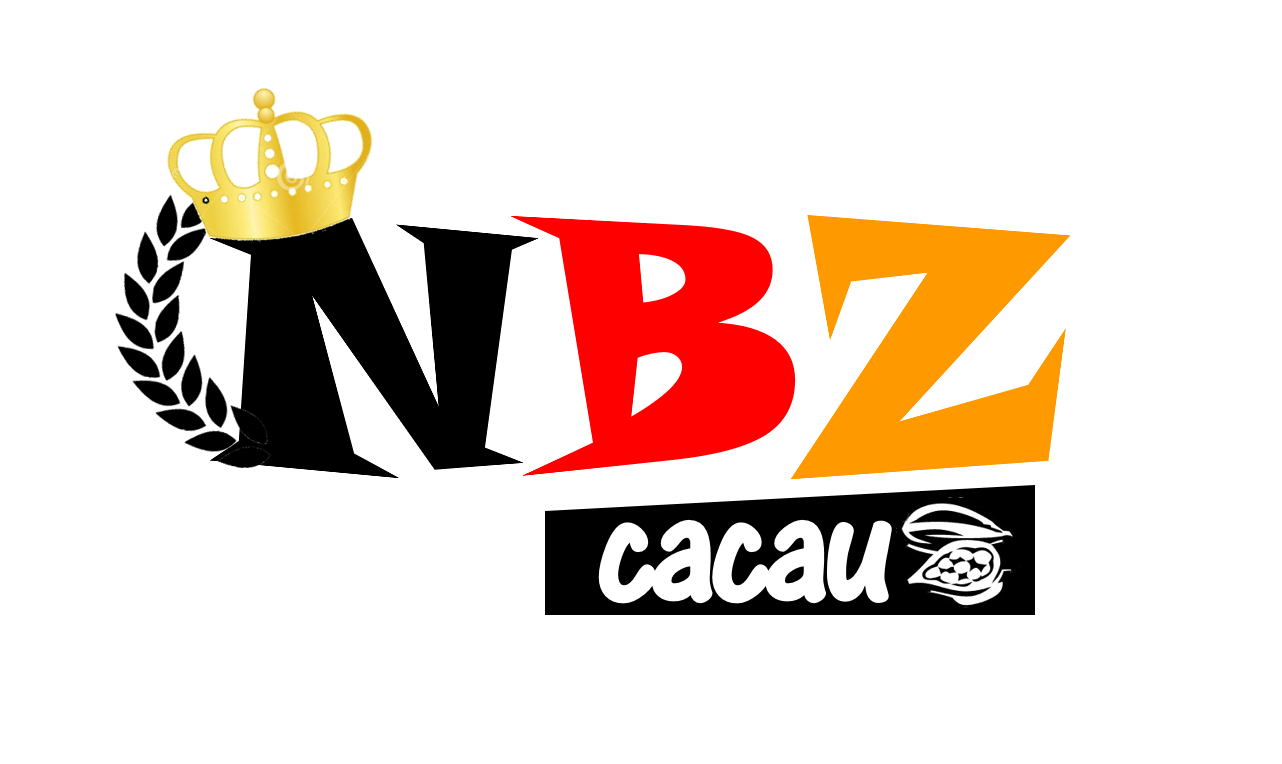 As cores infantis sendo elas vermelho e laranja.
Uma coroa e o cacau neutro mas com a imagem de representação.
Cores
Preto representa segurança, força, competência e nobreza.
RGB: 0; 0; 0.
RGB: 255; 0; 0.
Vermelho representa vibração, vontade e infantilidade.
Laranja representa otimismo, clareza, cordialidade e infantilidade.
RGB: 255; 192; 0.
Fontes
NBZ em: Snap ITC
Fontes
Cacau em: AR CENA
Maleabilidade
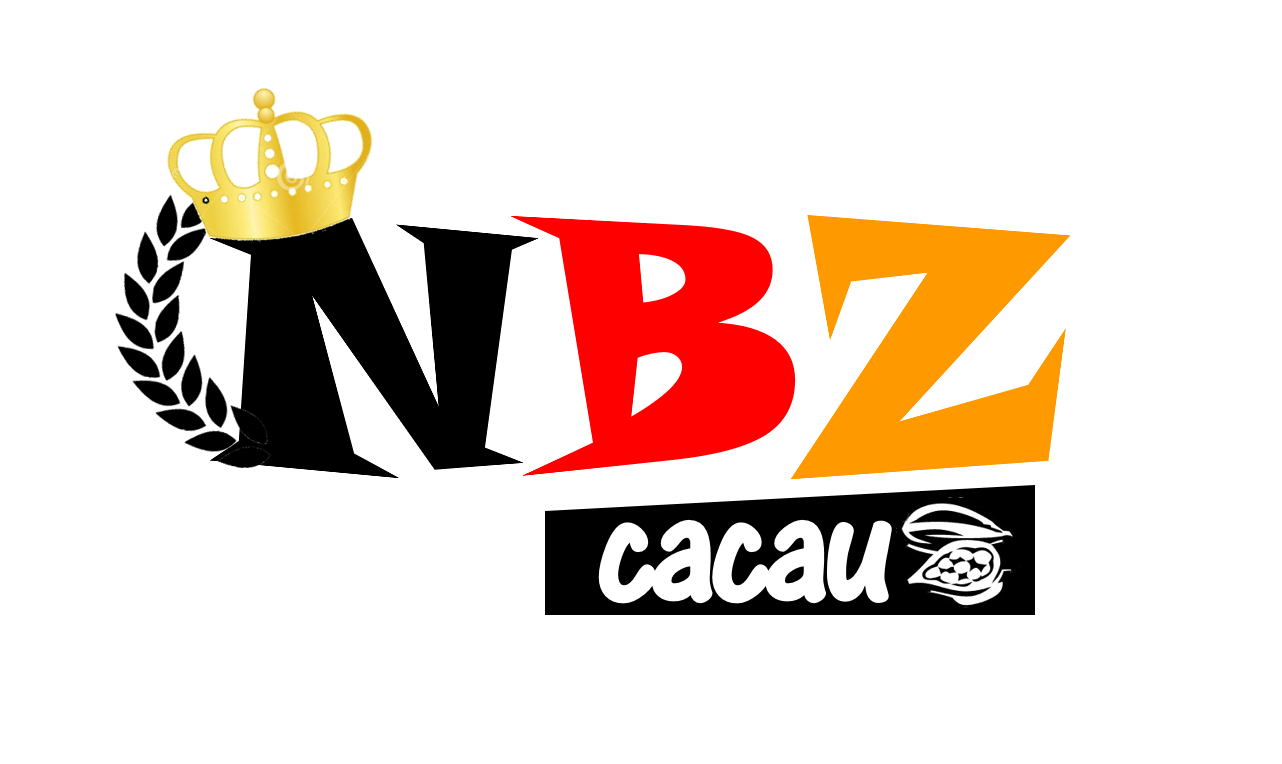 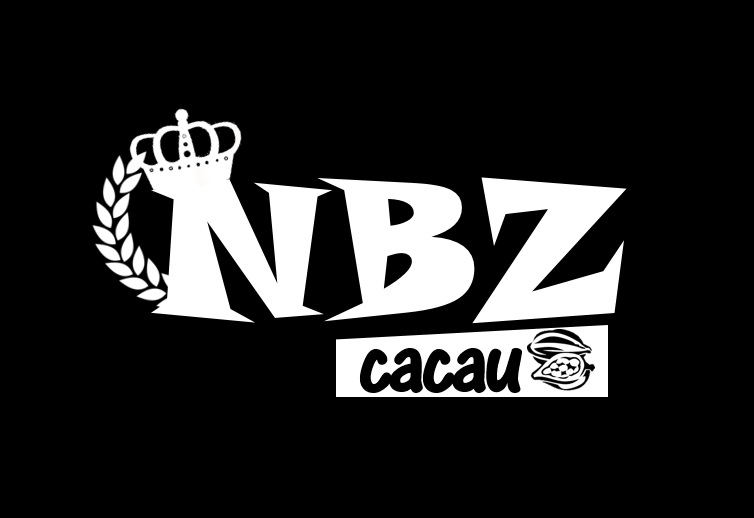 Fundos Claros
Fundos Escuros
Slogan
Slogan
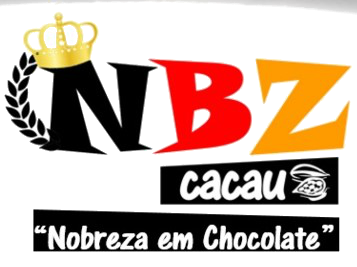 “Nobreza em chocolate”
“Nobreza em chocolate” escrita em fonte: AR CENA
Fachada
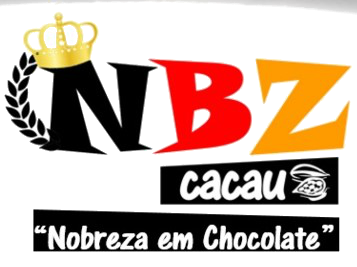 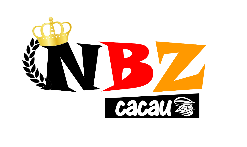 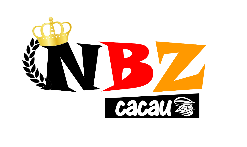 Endereço da Web
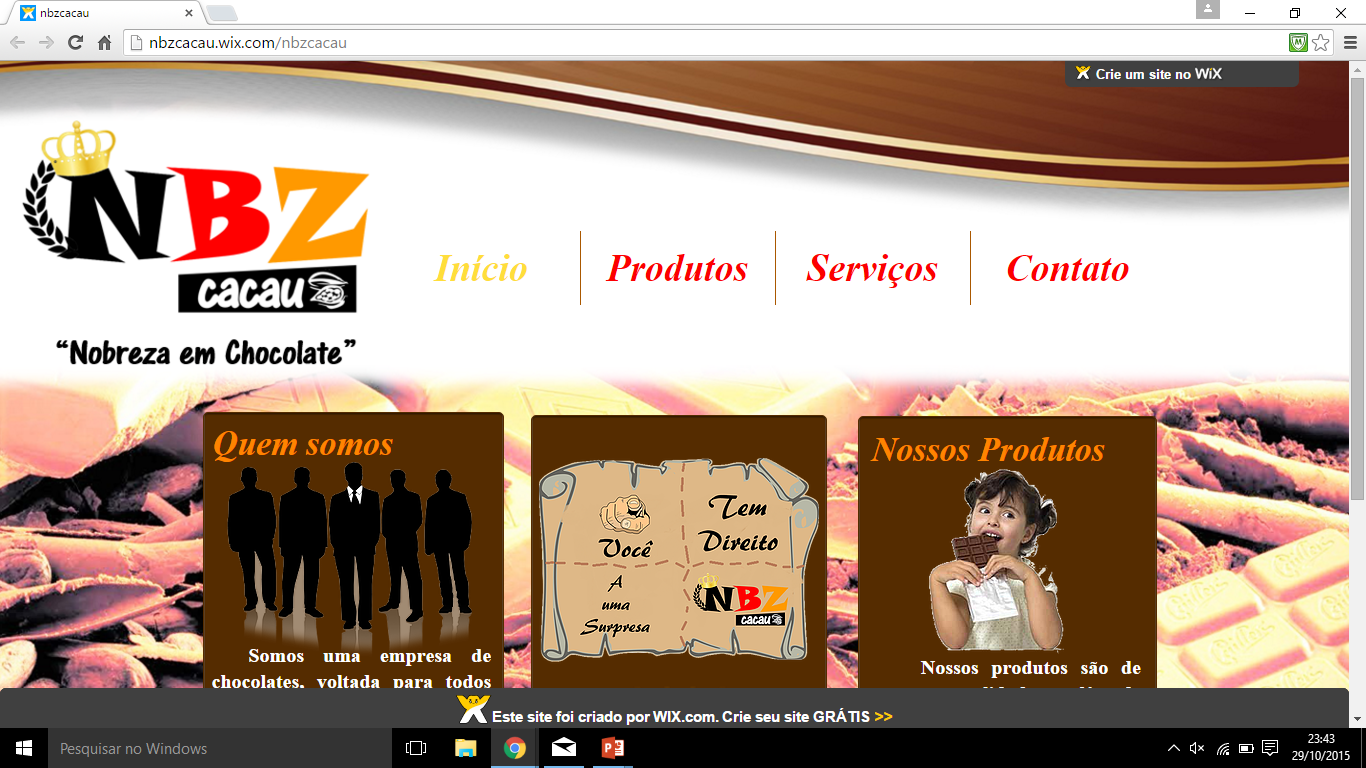 Frota de Veículos
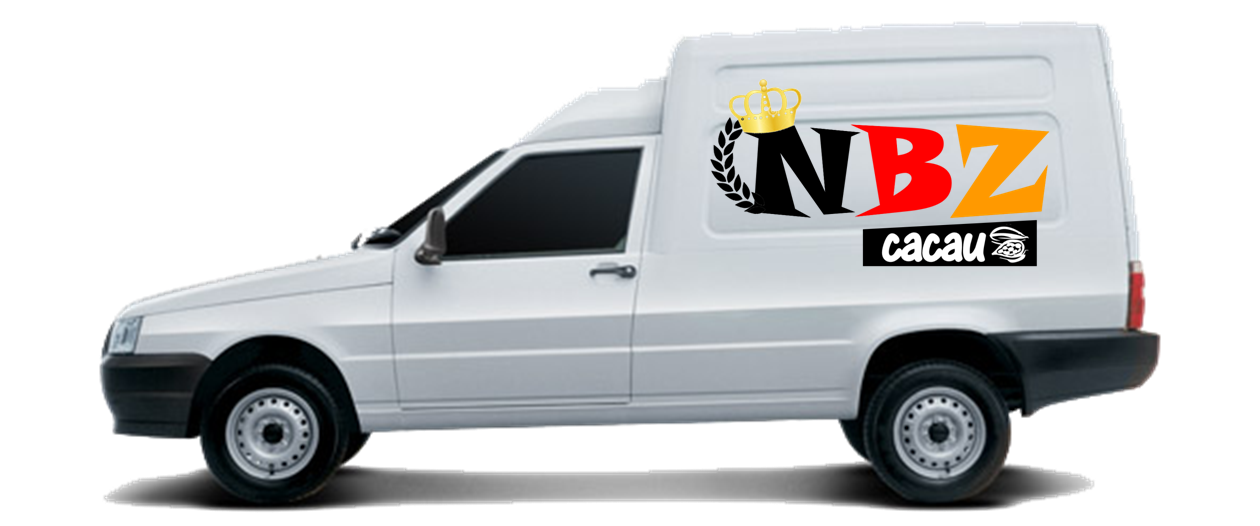 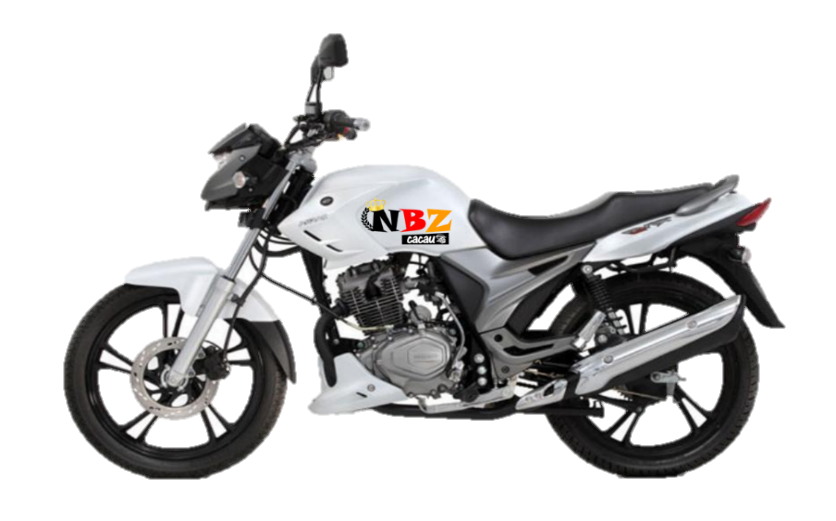 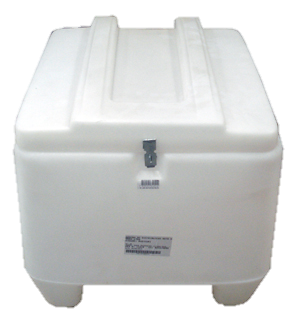 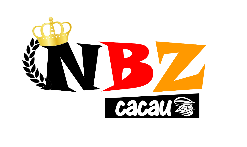 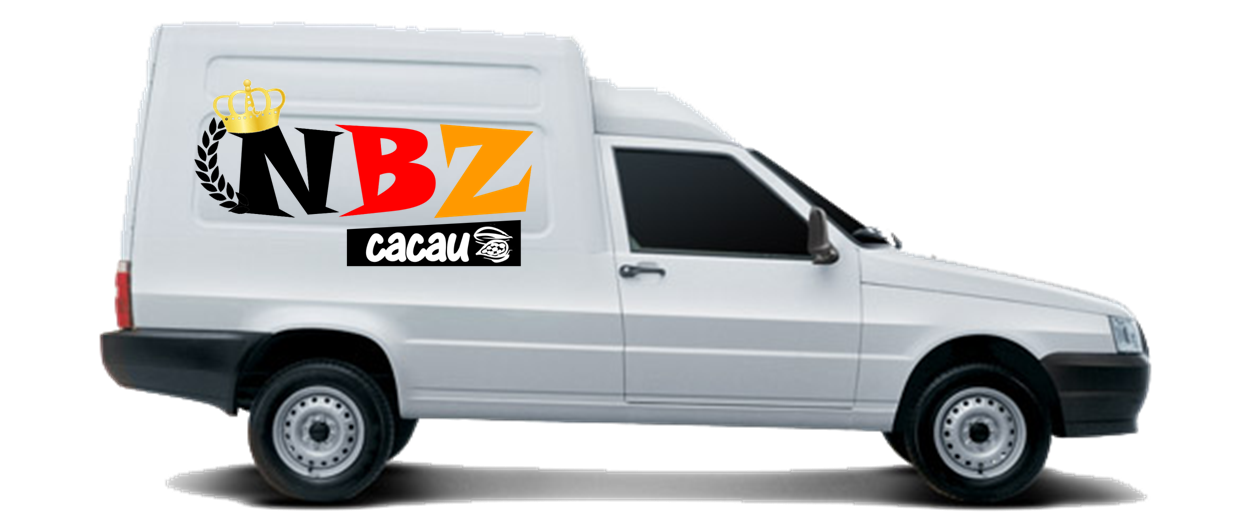 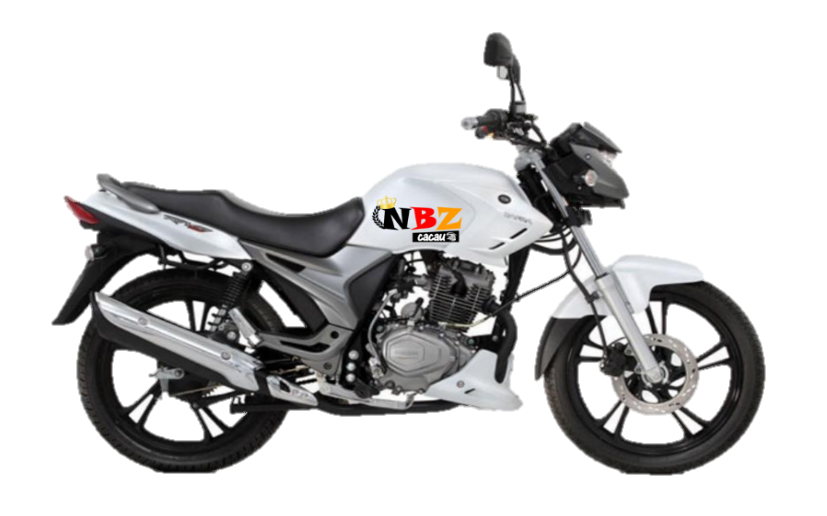 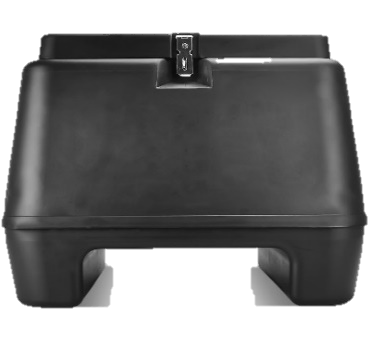 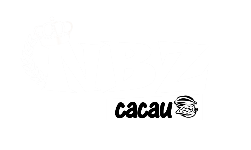 Uniforme
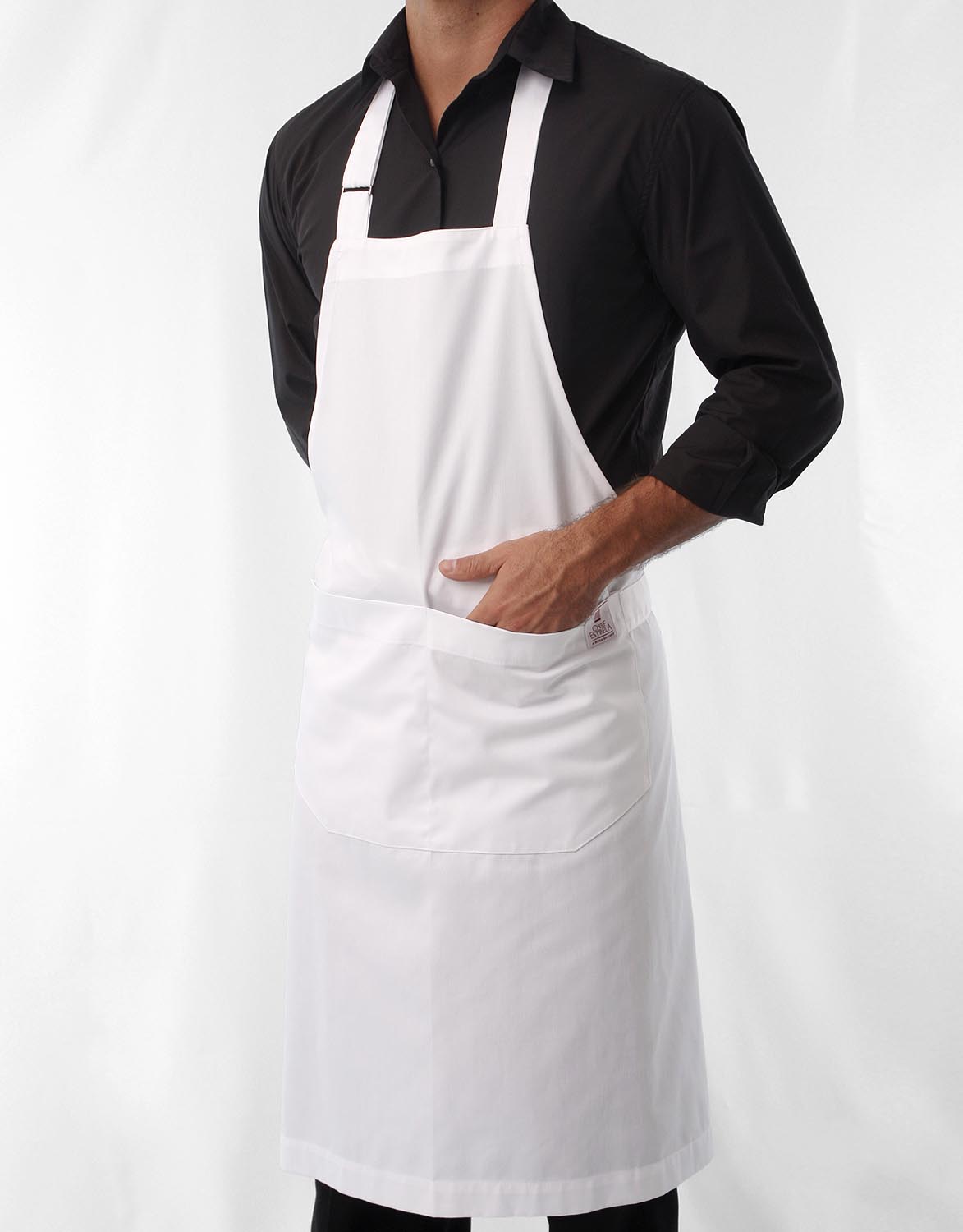 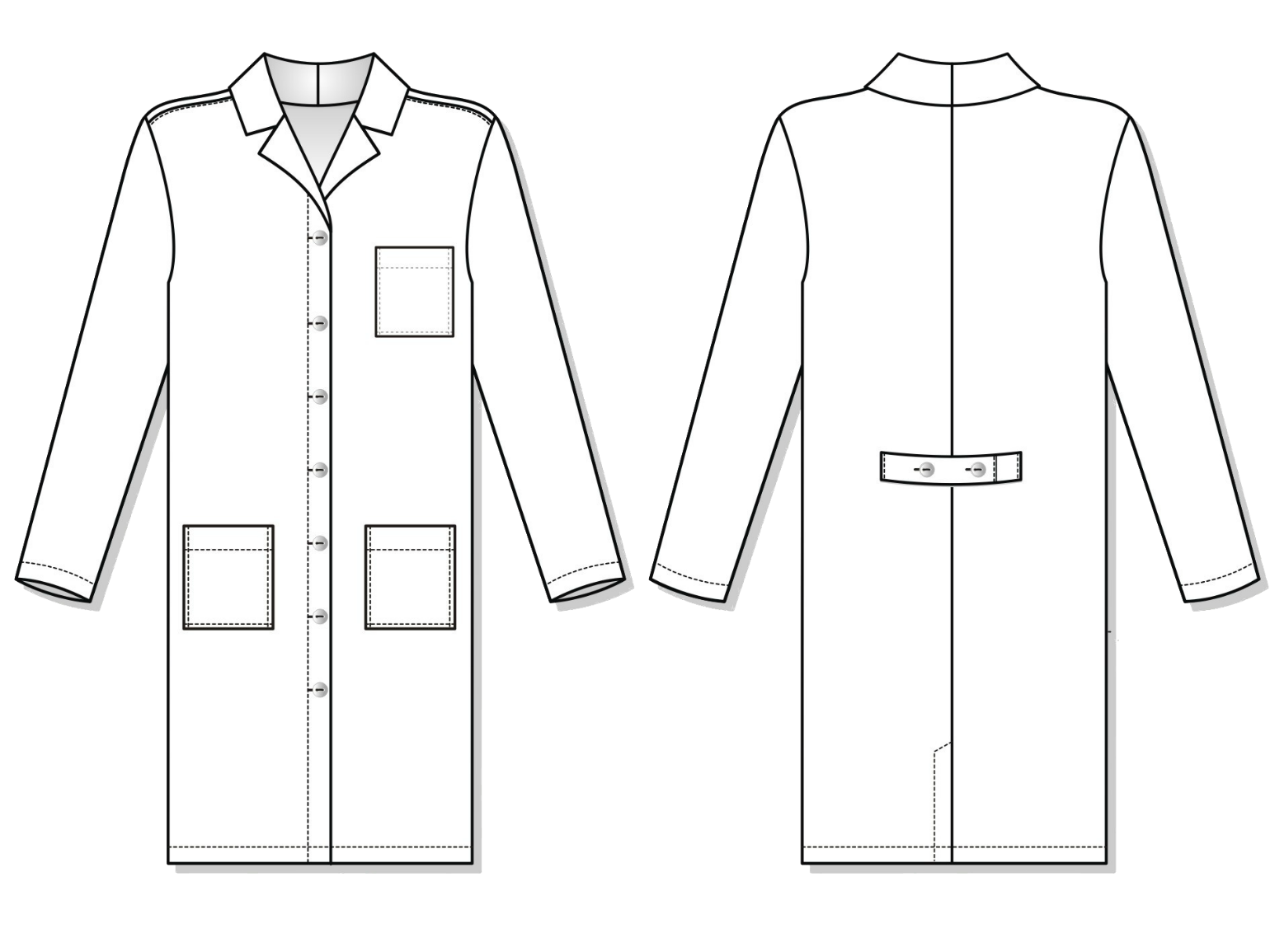 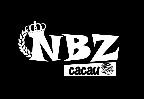 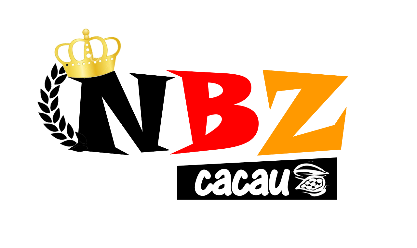 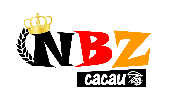 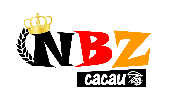 PAPELARIA
Cartão de Visita
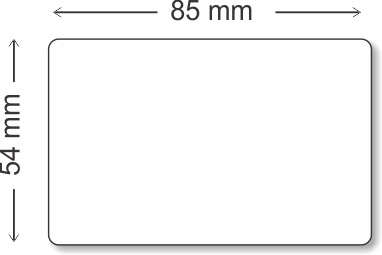 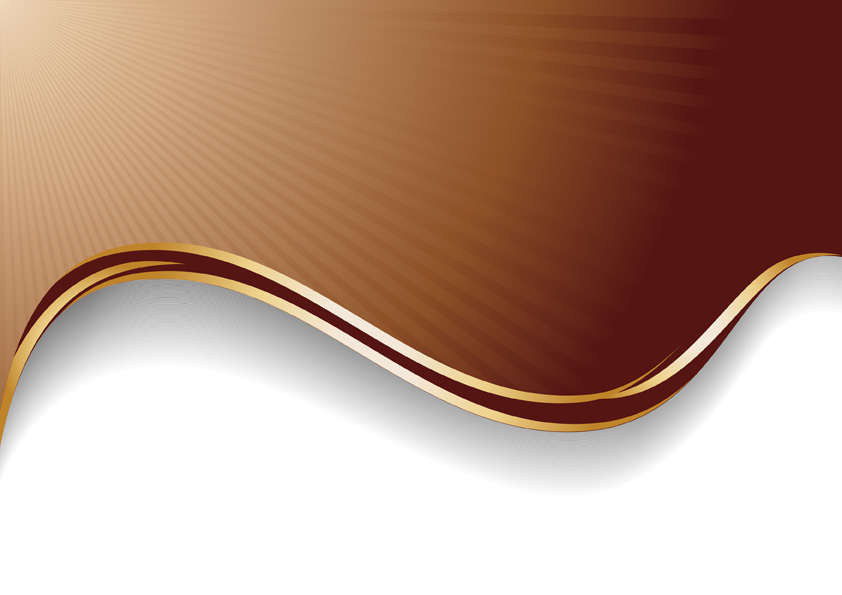 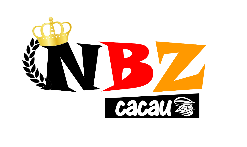 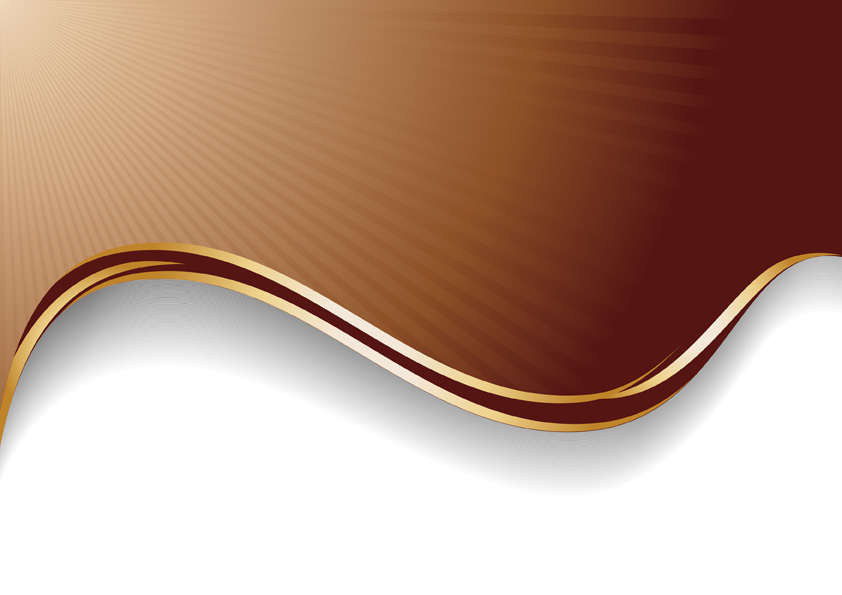 Rua XV de Novembro 13-560-240  São Carlos - SP
Crachá
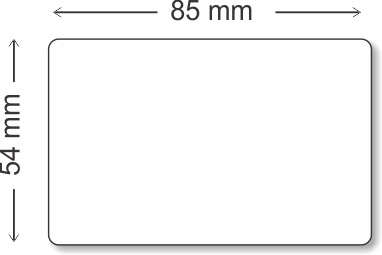 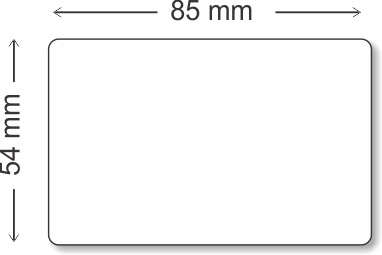 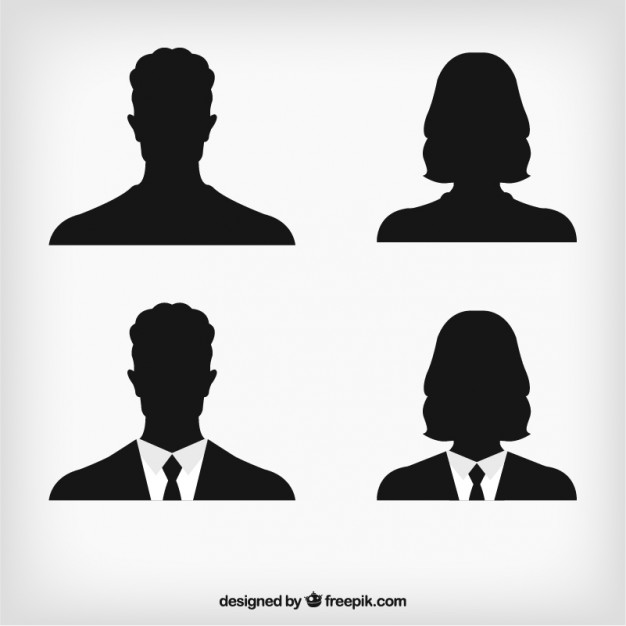 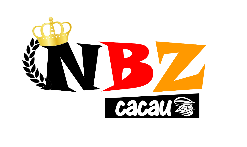 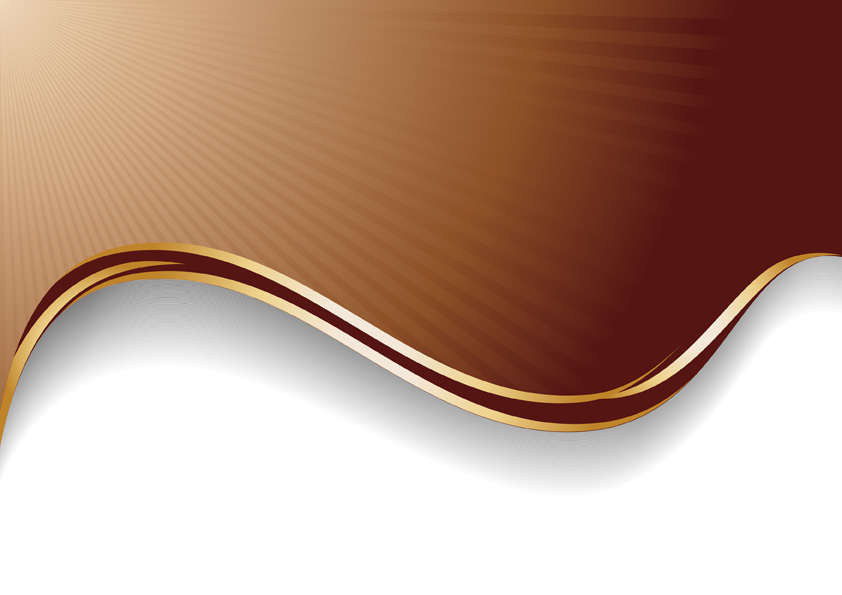 VISITANTE
Paulo César
Chocolateiro
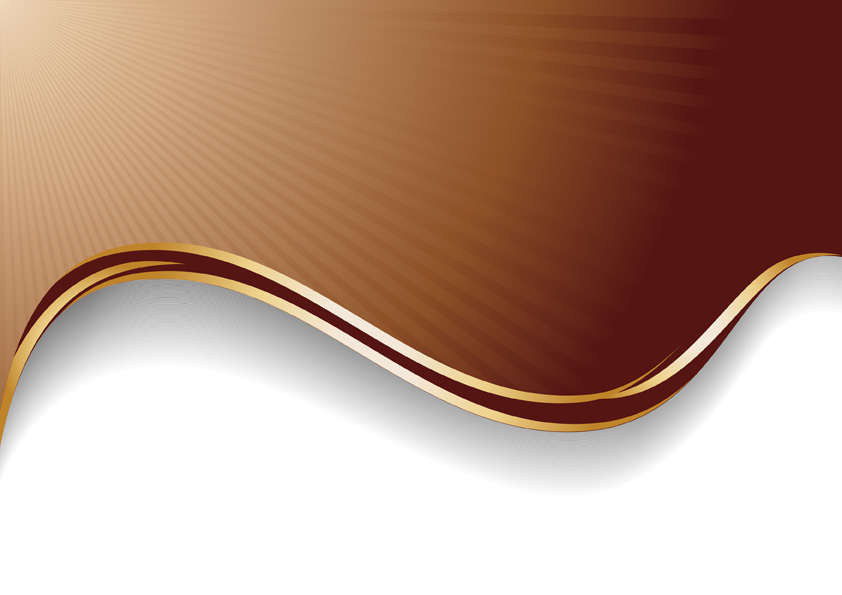 VIP
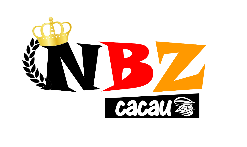 Papel Timbrado
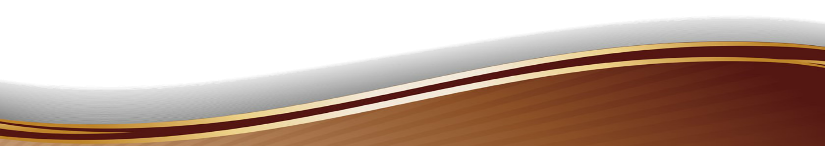 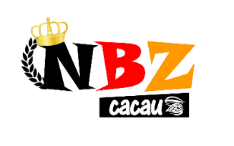 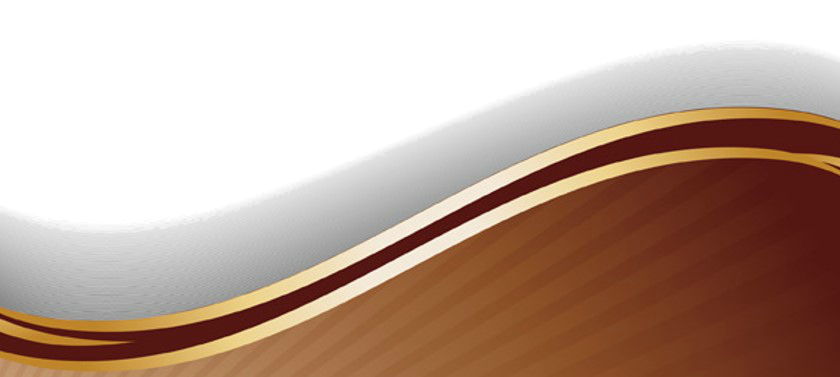 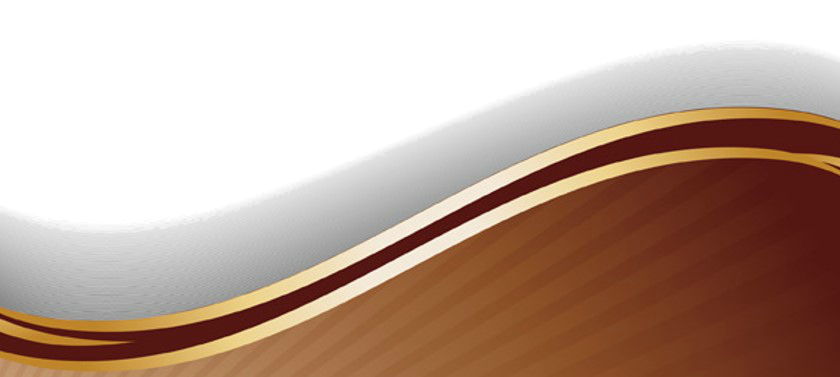 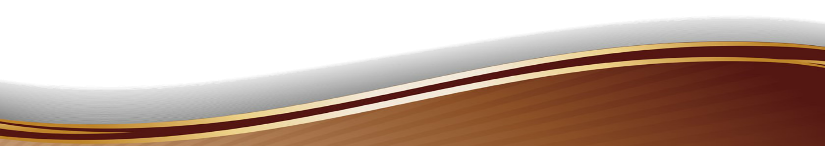 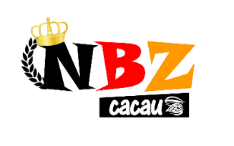 Envelope Ofício
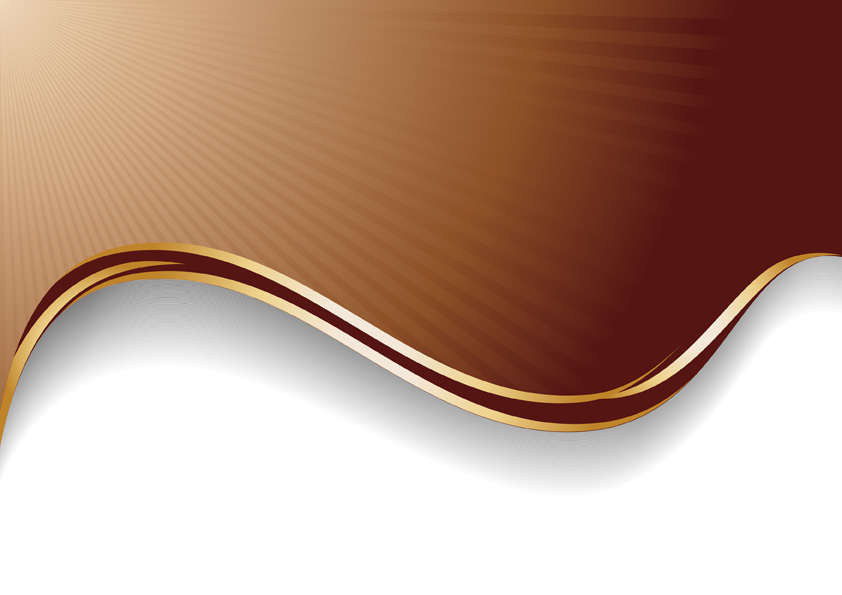 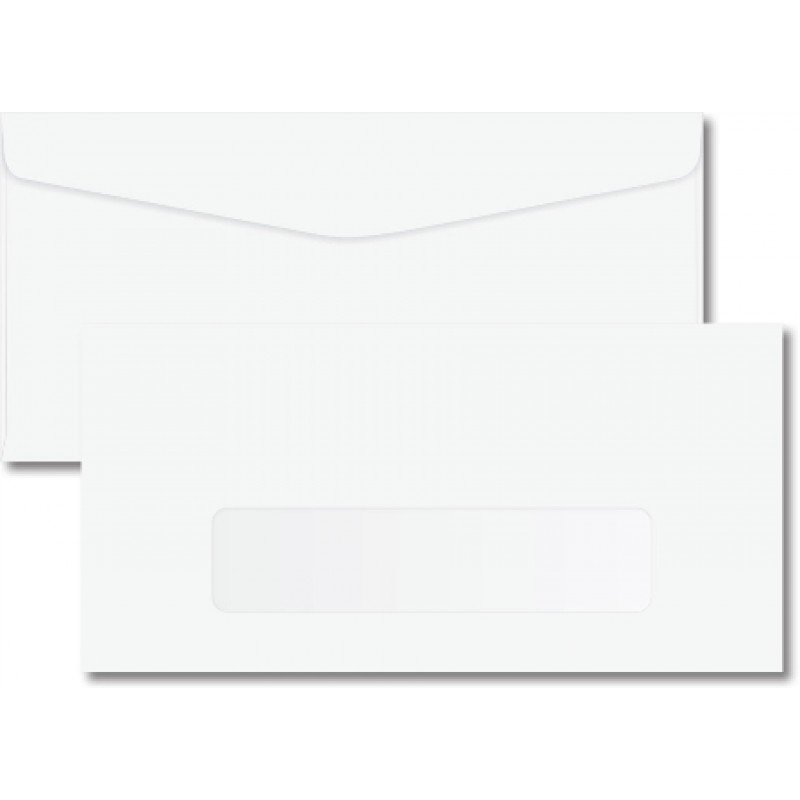 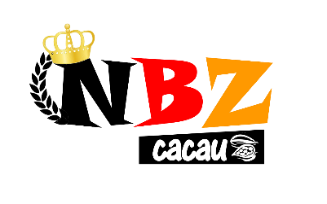 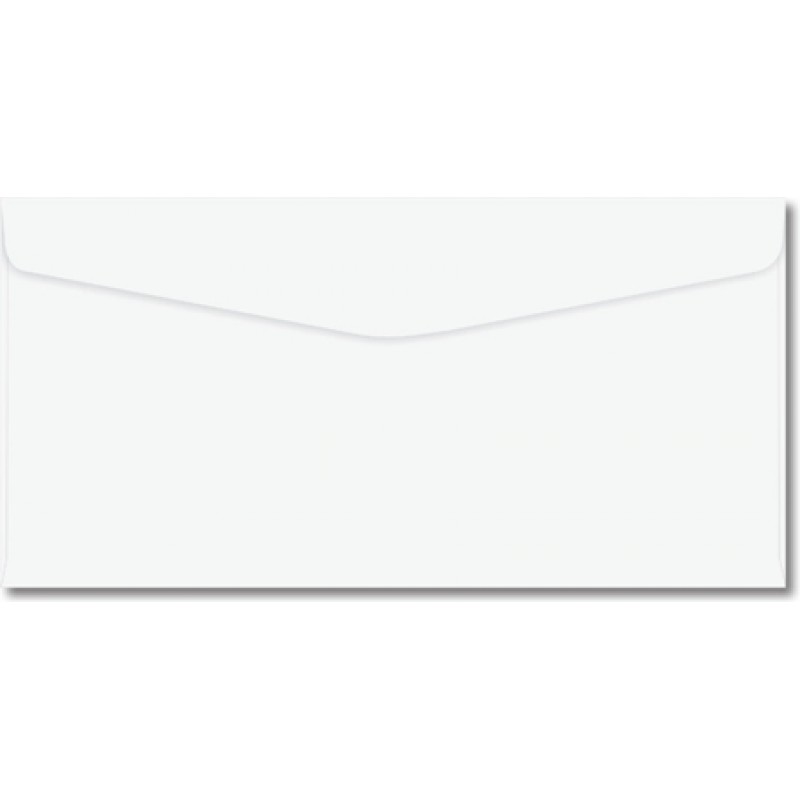 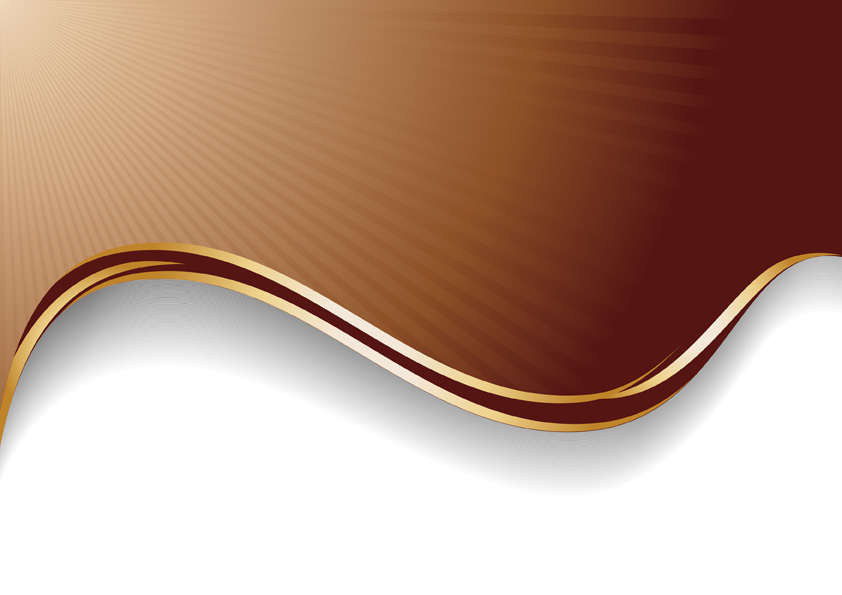 Pasta Proposta
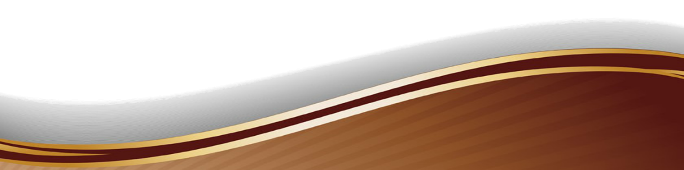 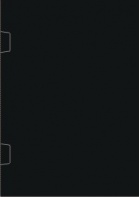 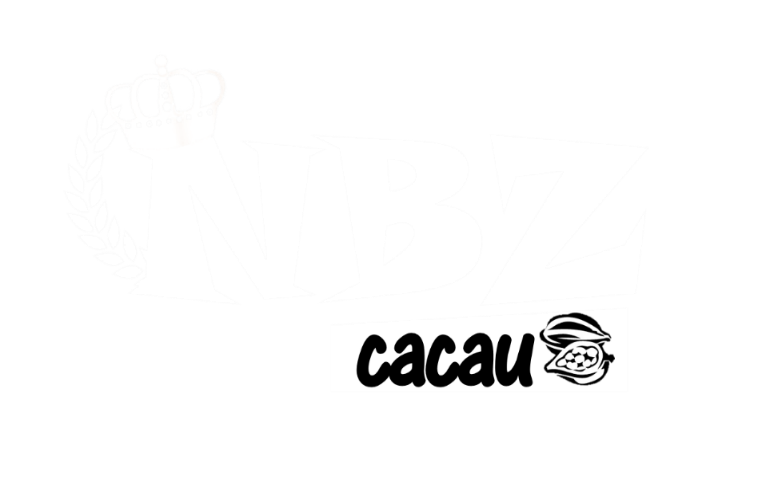 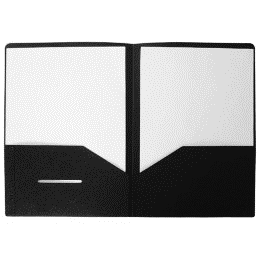 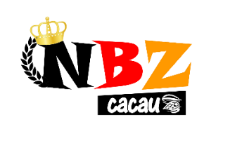 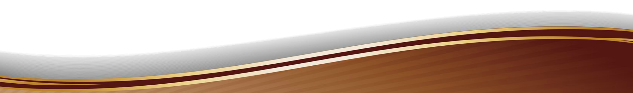 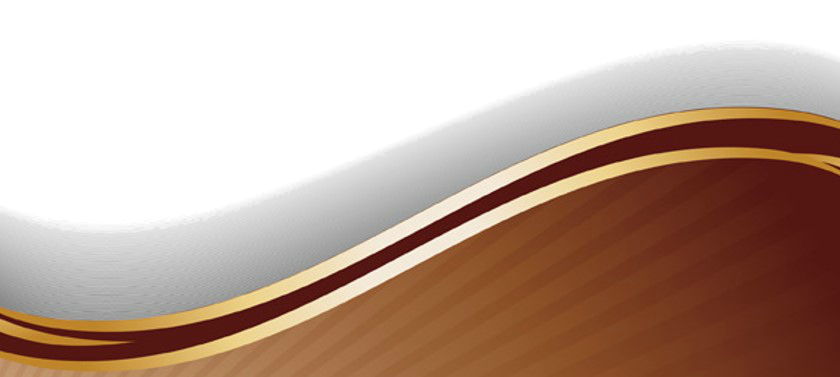 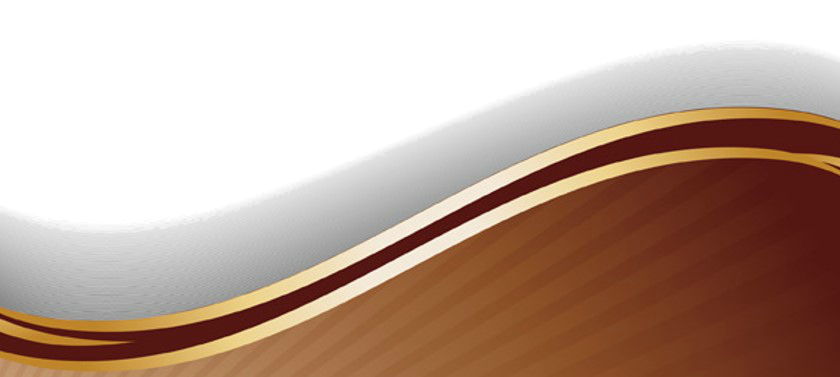 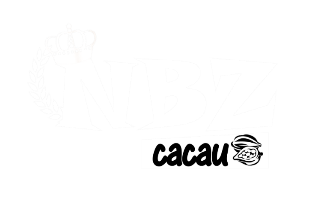 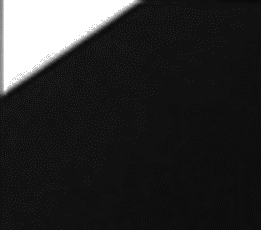 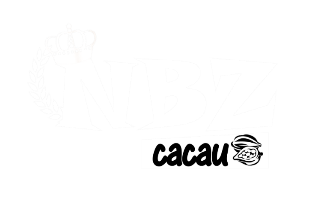 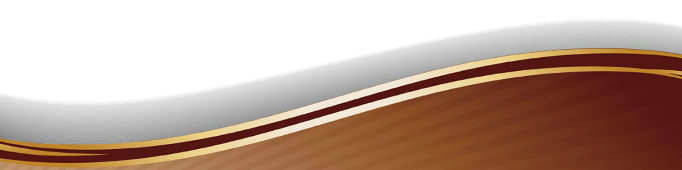 Brindes
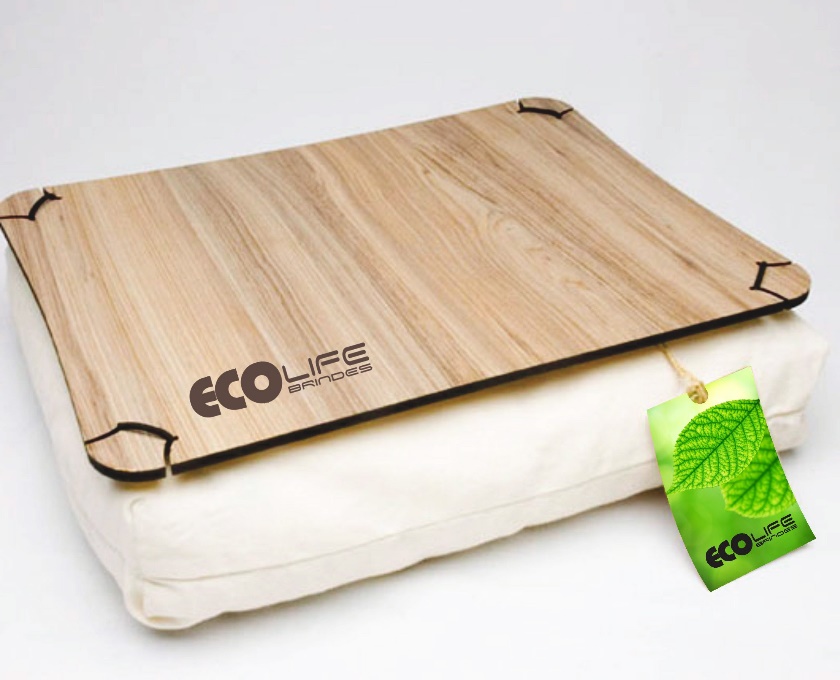 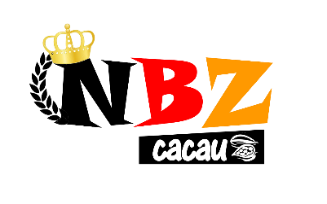 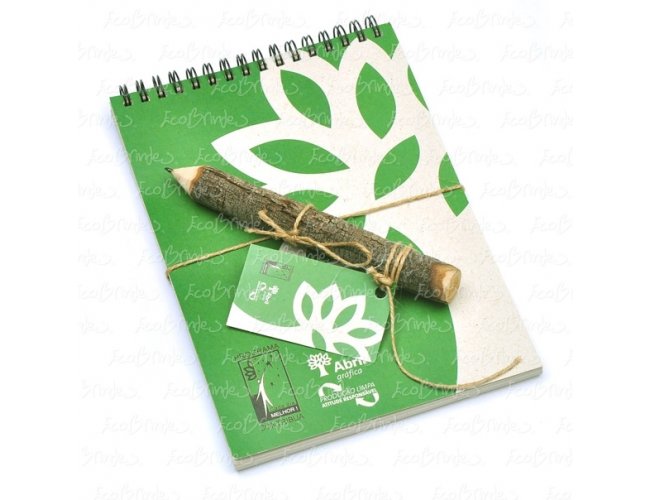 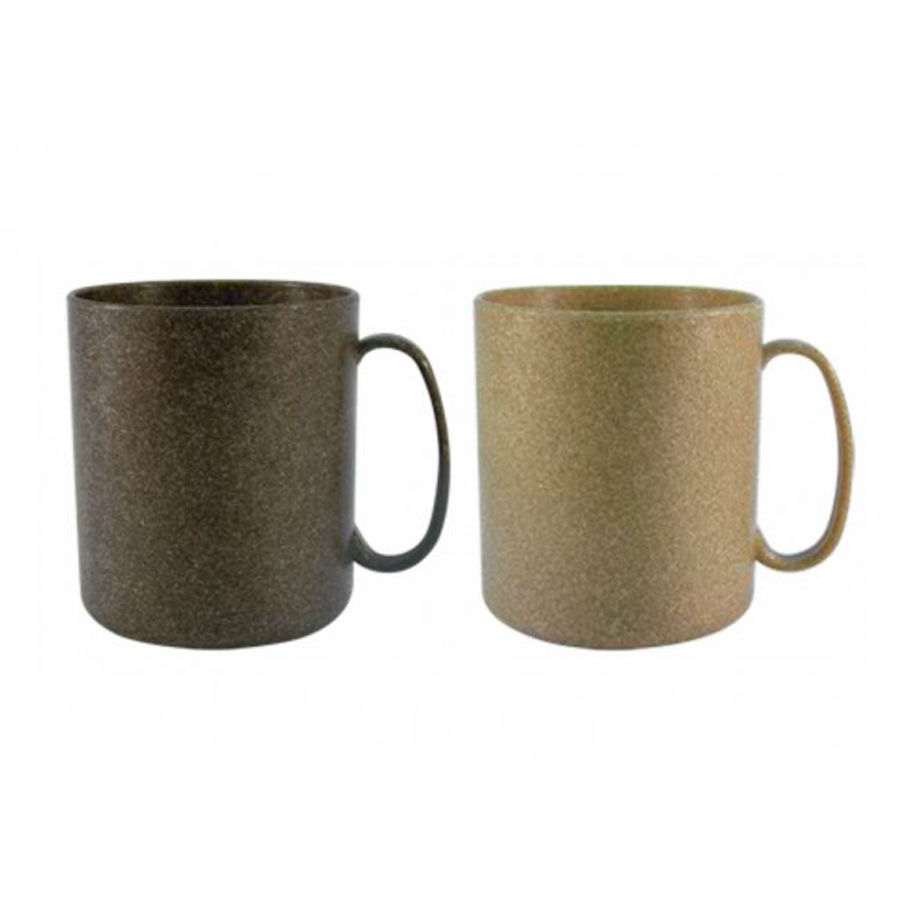 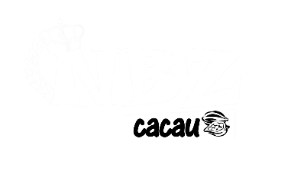 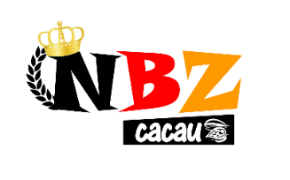 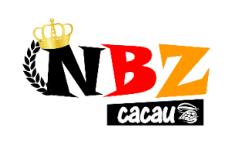 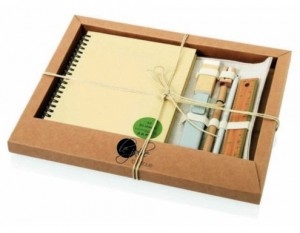 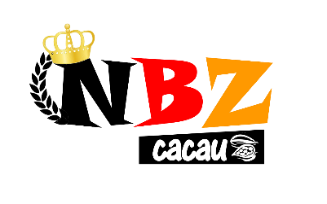 COMPOSTO DE MARKETING4P’s
Produto
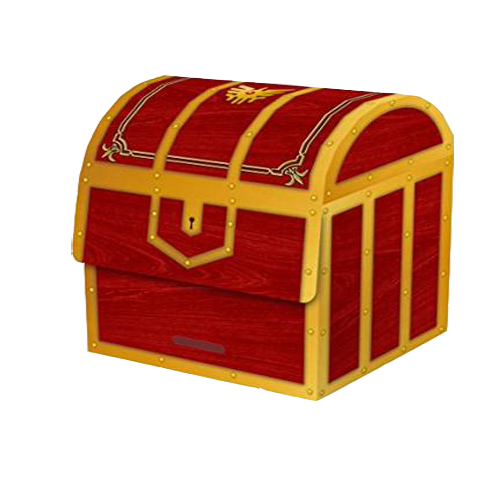 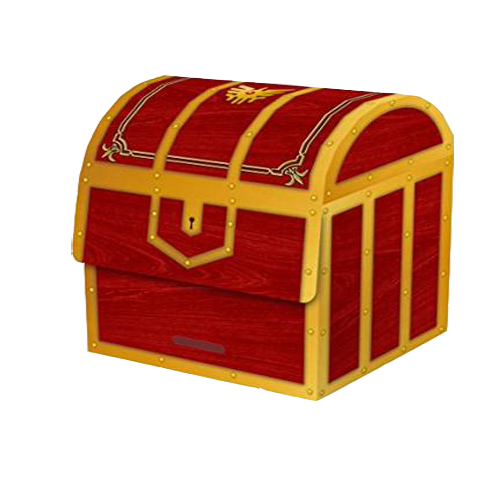 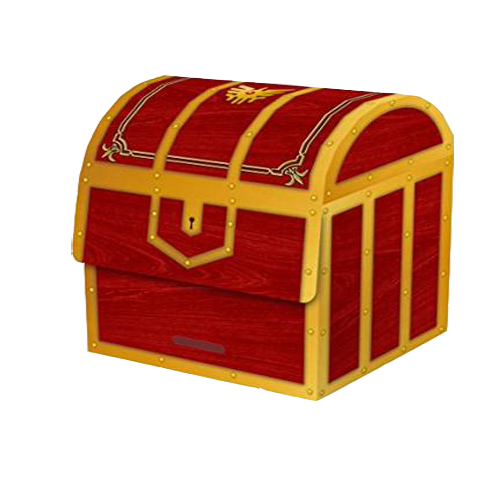 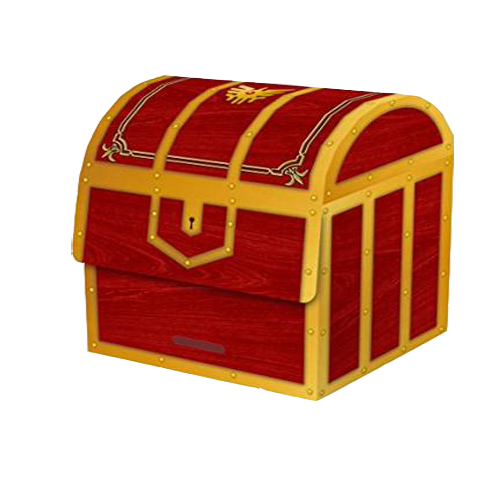 Chocolate ao leite na forma de Baú em escala reduzida com uma peça de mapa do tesouro dentro.  Assim, as partes serão distribuídas aleatoriamente para completar o mapa onde poderá ser trocado por um livro infantil, conforme objetivo de estimular a leitura.
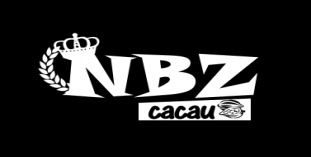 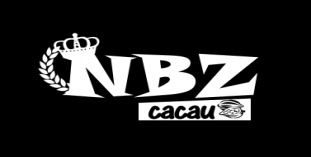 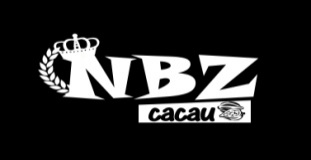 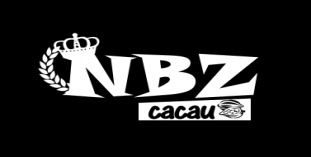 Chocolate
 ao Leite
Chocolate
 Branco
Chocolate
 Duo
Chocolate
 amargo
Preço
A NBZ Cacau tem o princípio de  proporcionar às crianças e adolescentes a oportunidade de obterem seus produtos facilmente, assim sendo, o custo beneficio  feito segundo pesquisas indica o quanto será viável.

Barras NBZ : R$ 4,50.
Baú NBZ : 5,00.
Praça
Nossos distribuidores terão a presença de um representante NBZ  que mostrará ao público toda a linha de produtos que poderão ser degustados para divulgação da marca.
Promoção
Os produtos NBZ serão distribuídos em supermercados e lojas do ramo alimentício de pequeno e médio porte para circulação no mercado.
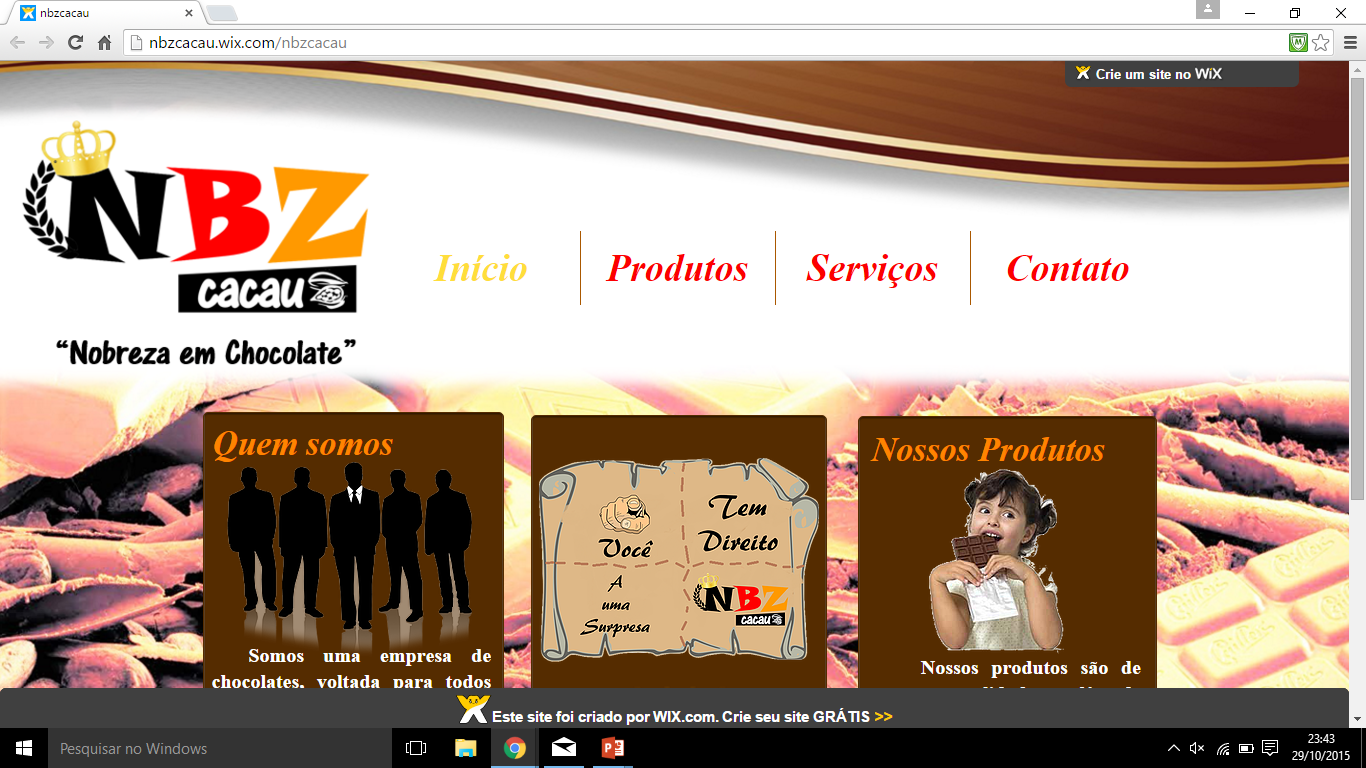 CAMPANHA DE MARKETING
Conceitos
A campanha da NBZ cacau tem o intuito de proporcionar às crianças alegria e diversão, fazendo com que as crianças sejam estimuladas a usar a imaginação.
Objetivos
Divulgar a nova marca NBZ e seus produtos a fim de conquistar o público alvo e ganhar participação de mercado.
Estratégias de Marketing
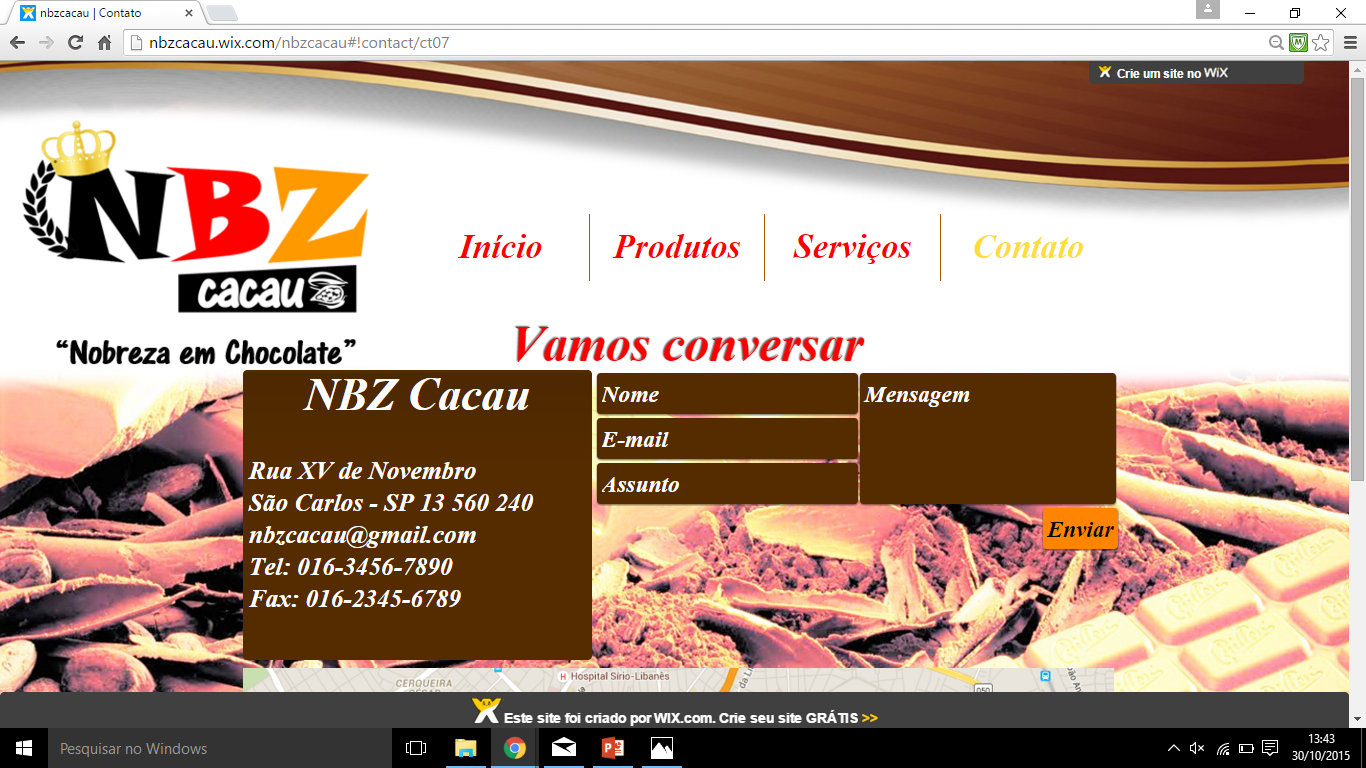 Estratégias de Marketing
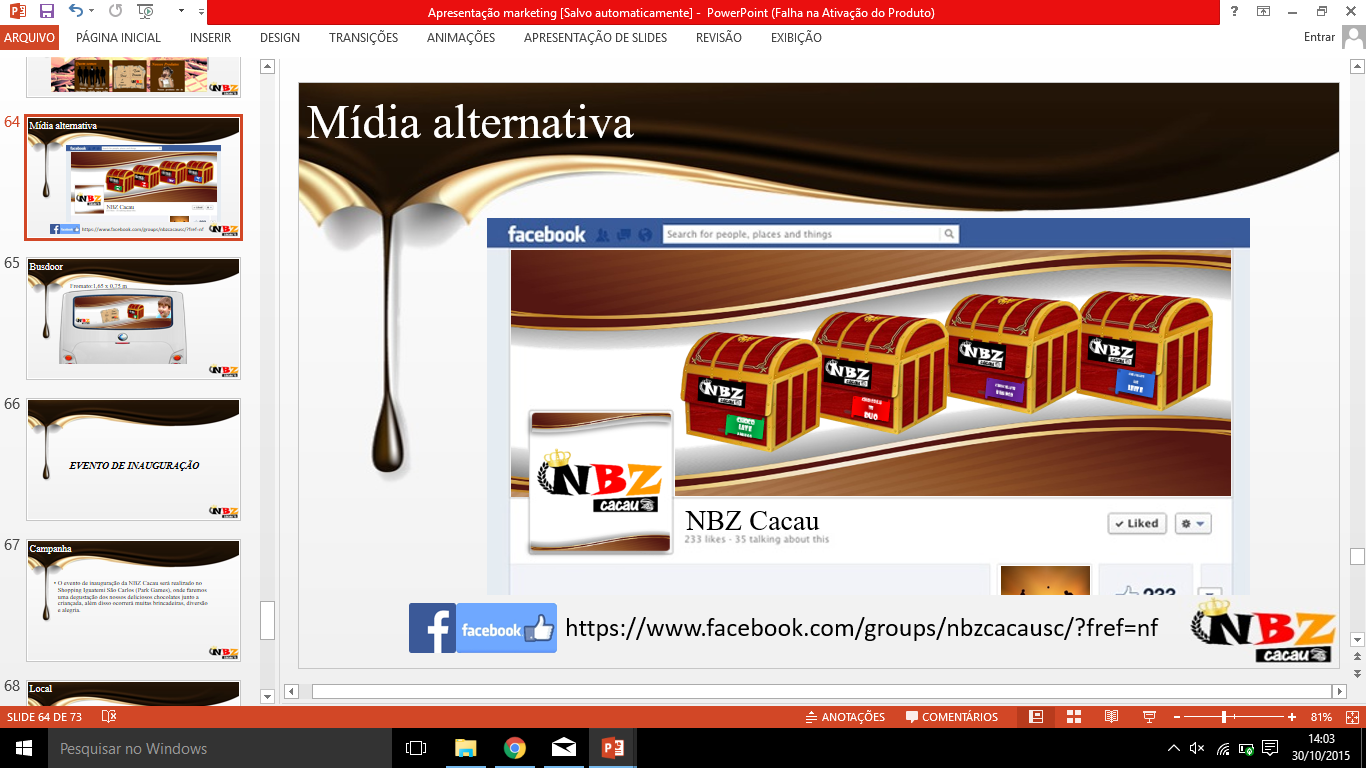 Estratégias de Marketing
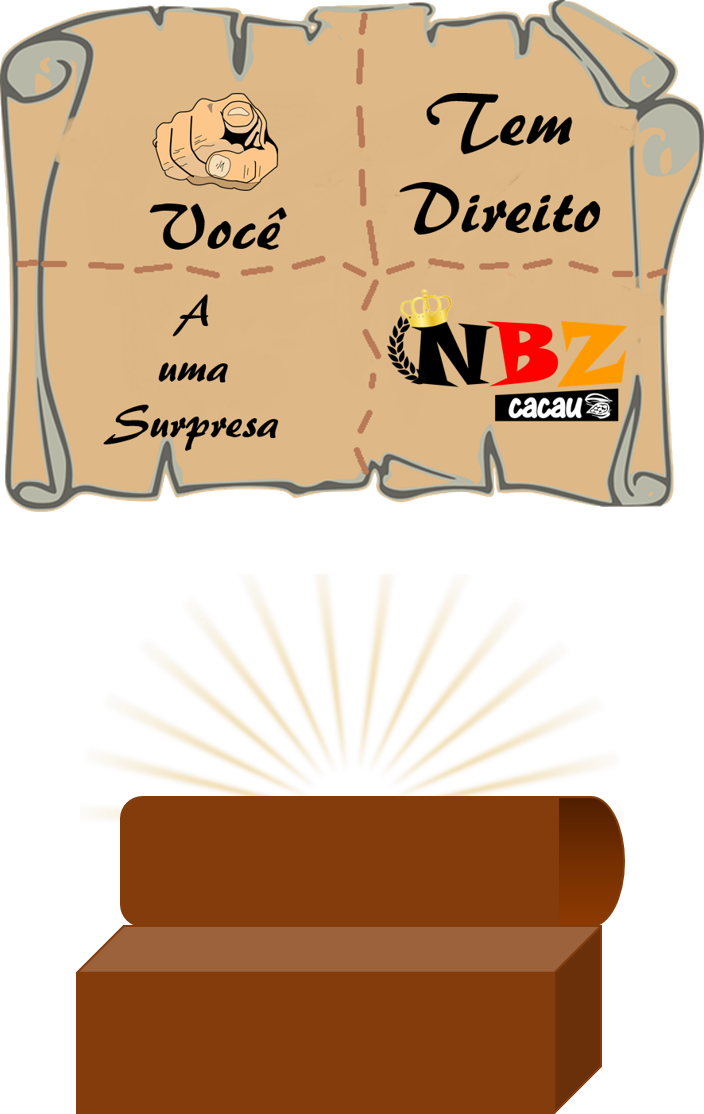 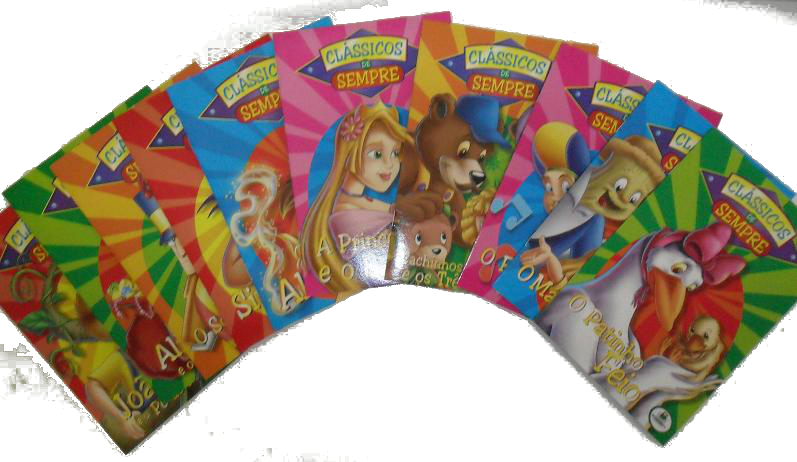 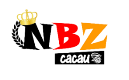 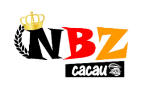 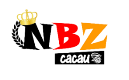 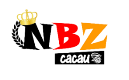 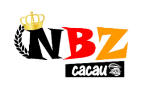 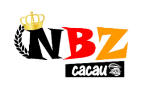 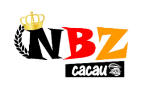 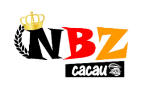 Estratégias de Marketing
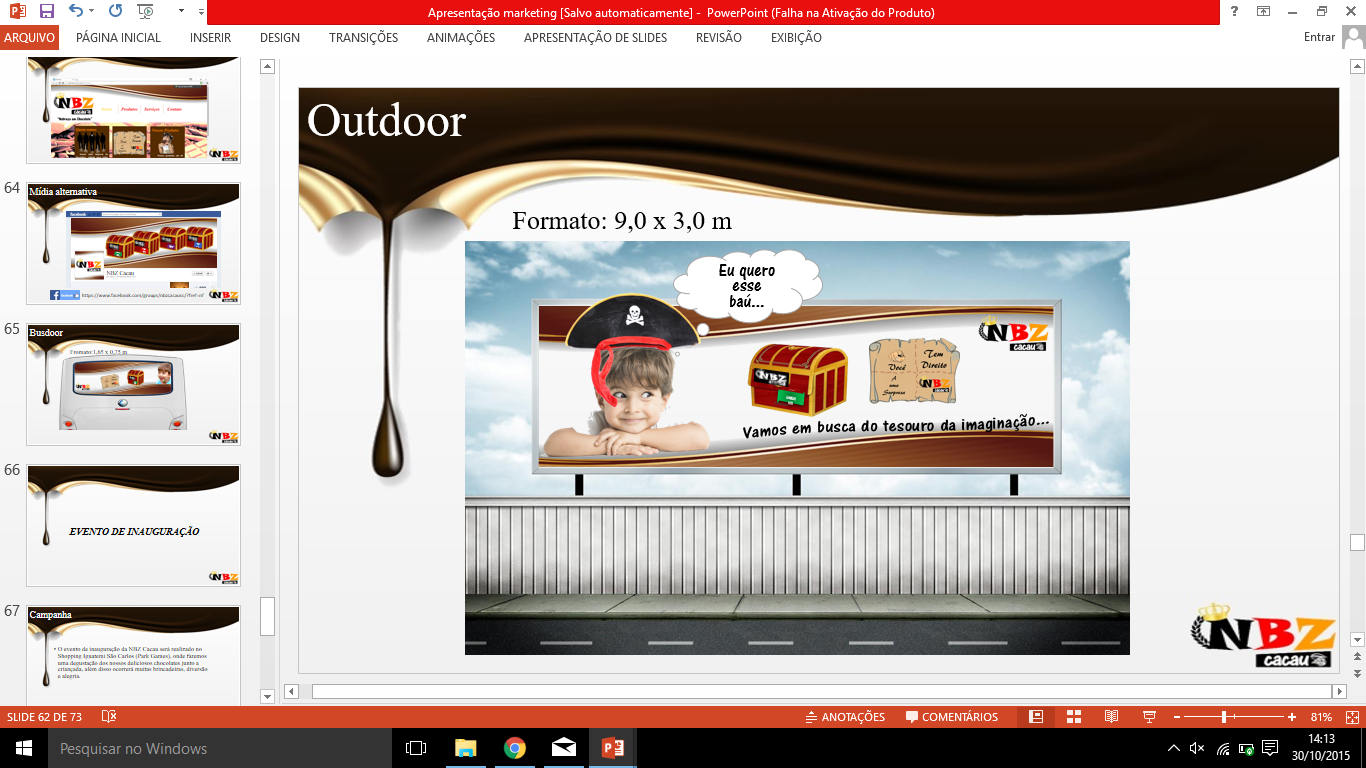 Estratégias de Marketing
Veículos de comunicação em massa:
Outdoor, TV e rádio

Marketing direto:
Newsletter, e-mail marketing

Marketing digital:
Redes sociais (Facebook, Youtube) 
Principais sites de notícias (Terra e Uol)
PEÇAS PUBLICITÁRIAS
Revista
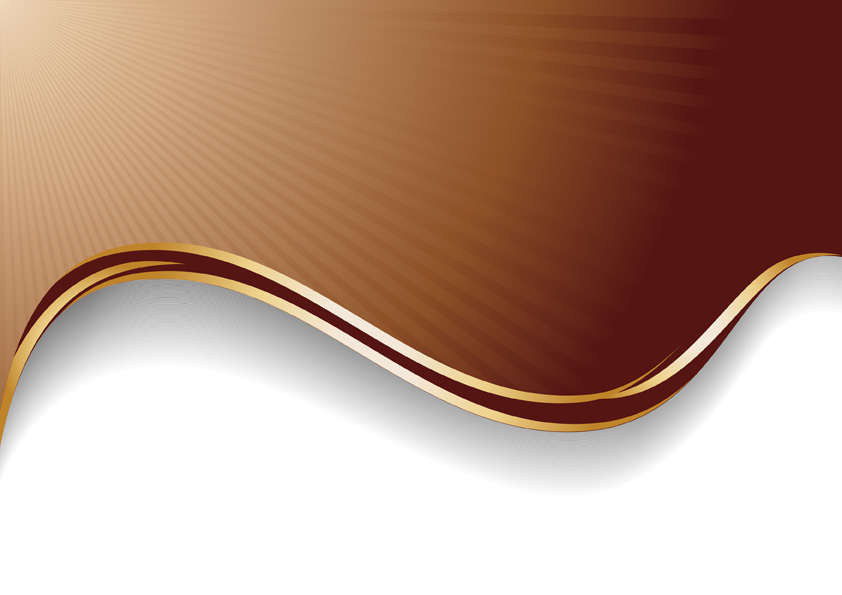 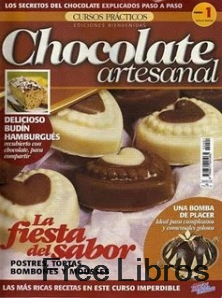 Página inteira
Título: NBZ Cacau
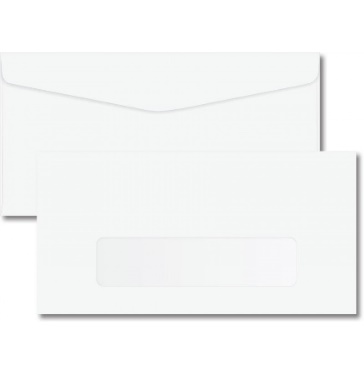 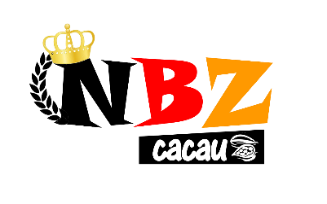 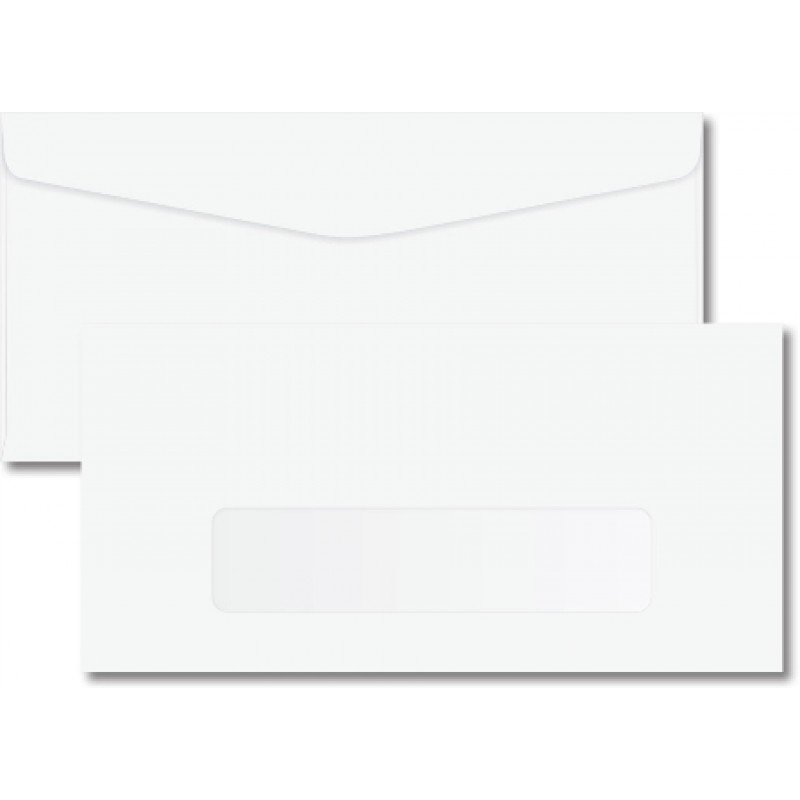 160g
160g
160g
160g
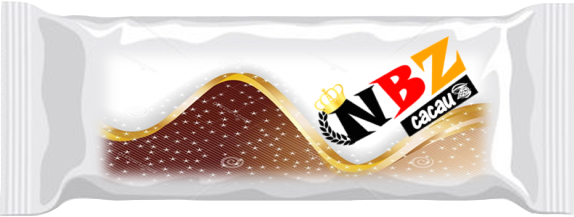 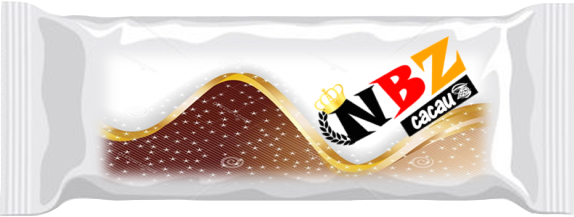 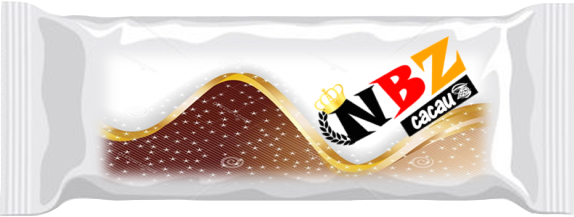 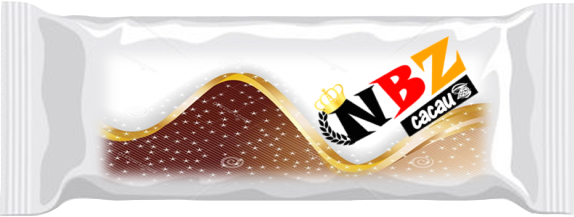 Chocolate
Ao Leite
Chocolate
Branco
Chocolate
duo
Chocolate
Amargo
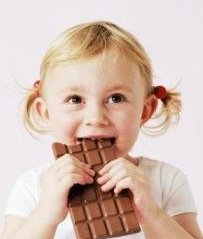 “Em busca do tesouro da imaginação...”
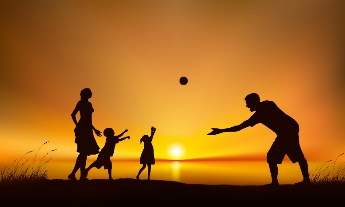 Rua XV de Novembro 13-560-240  São Carlos - SP
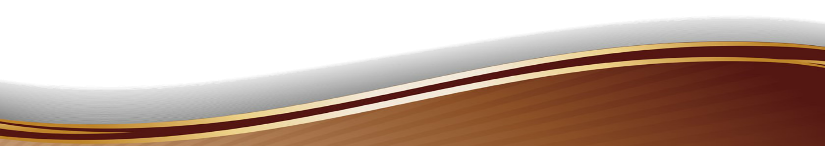 Banner
Banner Internet
468 x 60 px
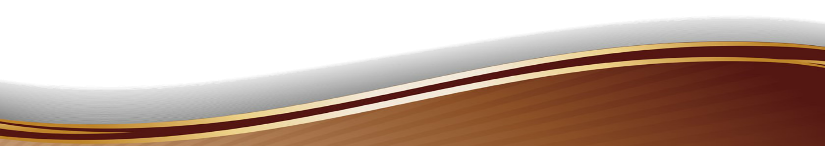 “Venha conhecer os tesouros do nosso baú...”
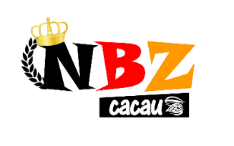 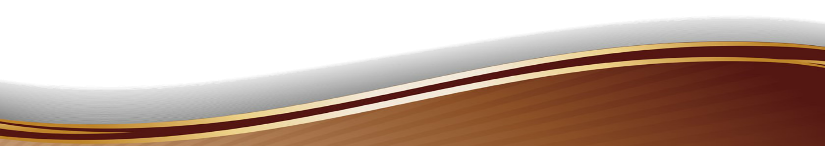 TV
Comercial (15’ ou 30’)
Título: NBZ Cacau
(Trilha sonora de tristeza)
Várias crianças sentadas e em pé. Elas estão paradas desanimadas, entediadas, sem nada para fazer.
Então chega uma criança correndo e diz: - Vem gente! Vem!
Com isso todas as crianças vão seguindo meio que desconfiadas e por fim elas chegam ao lugar onde está o Baú de Tesouro cheio de chocolate da NBZ Cacau.
(Mudança para trilha sonora animada)
TV
E com isso elas ficam alegres e começam a comer o chocolate e a se divertir e a se lambuzar de chocolate.
(Na hora que elas começam a brincar entra a locução)
Locução: A NBZ Cacau seus maravilhosos chocolates que alegram e divertem a criançada e despertam a sua imaginação! Chocolate disponível nos mercados da região. NBZ Cacau a nobreza em chocolate.
Rádio
Roteiro de Spot/Jingle (15’ ou 30’)
Título: NBZ Cacau
Agora a diversão da garotada está garantida! A NBZ Cacau tem o chocolate que da energia para que as brincadeiras não tenham fim! E esse maravilhoso chocolate está disponível nos mercados da região. NBZ Cacau... Nobreza em Chocolate.
Outdoor
Formato: 9,0 x 3,0 m
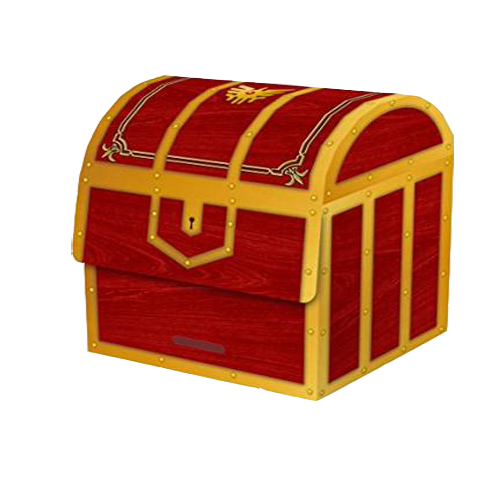 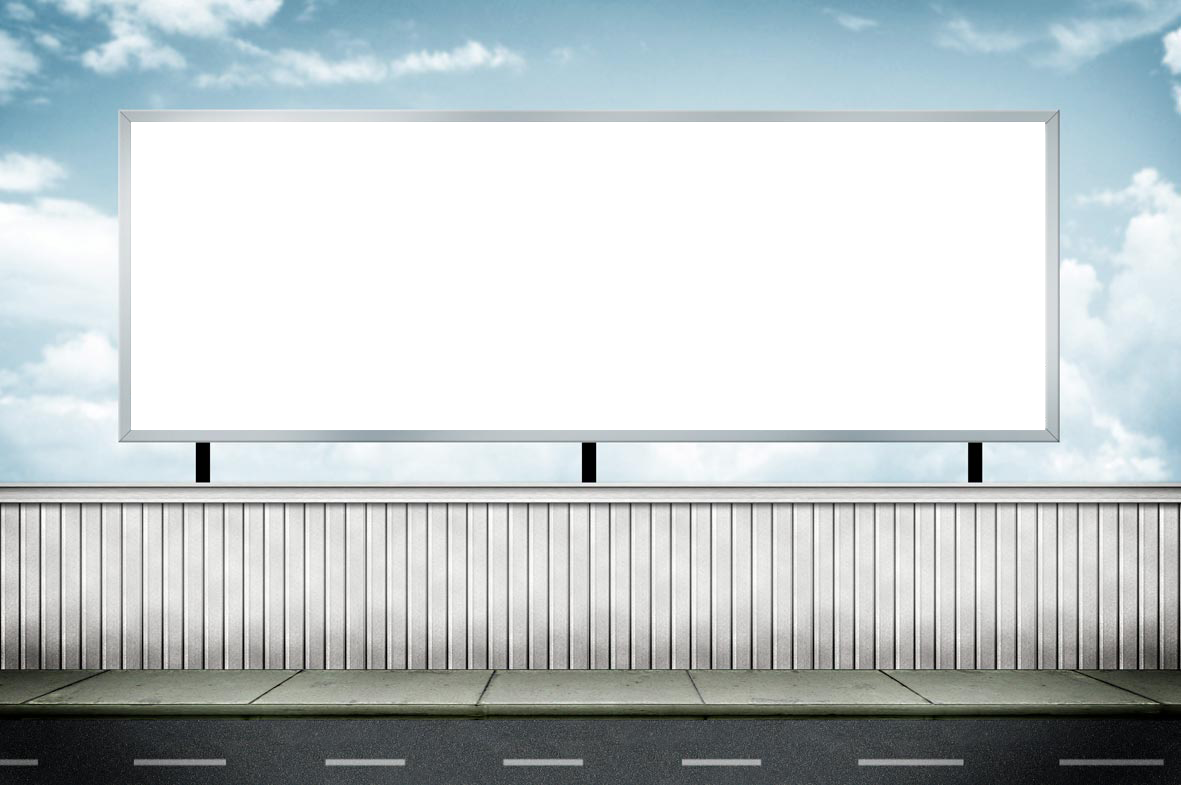 Eu quero essebaú...
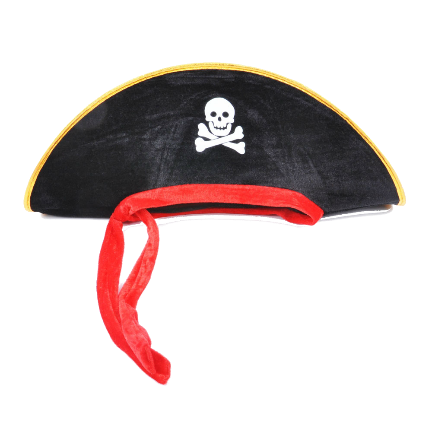 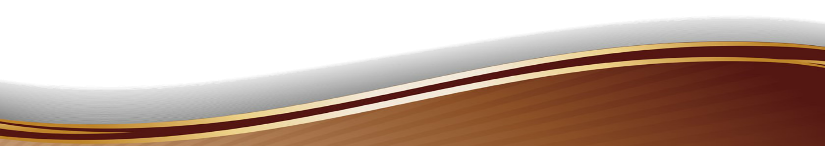 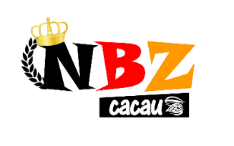 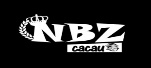 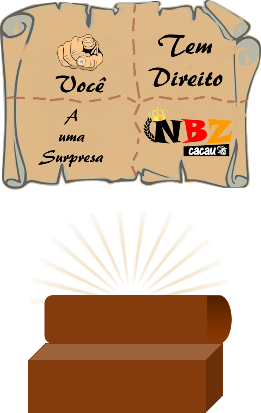 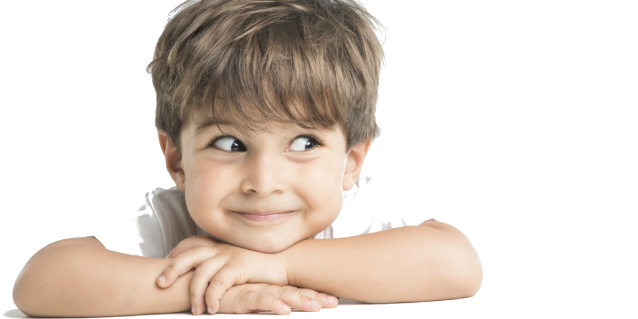 Chocolate
 amargo
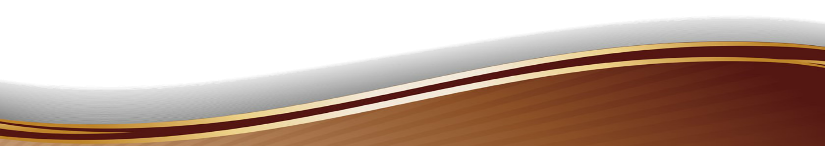 Vamos em busca do tesouro da imaginação...
Internet
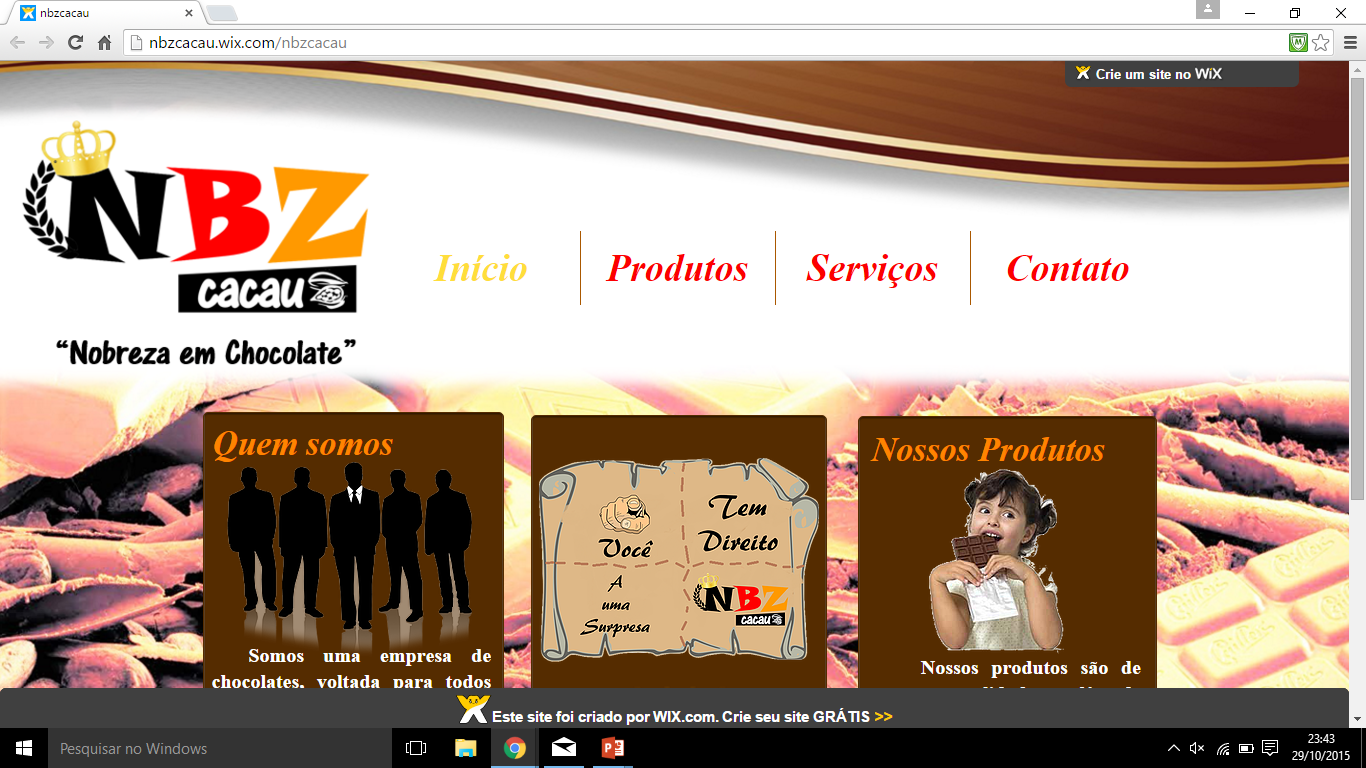 Mídia alternativa
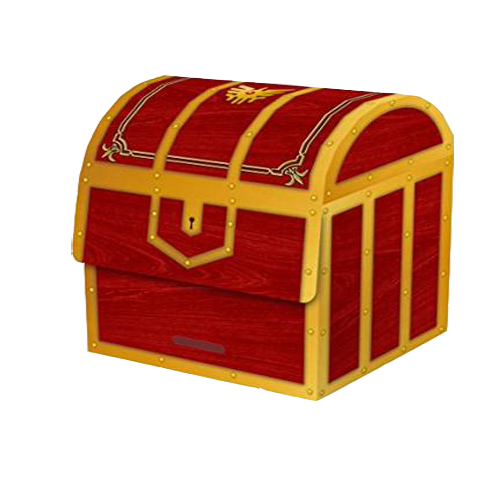 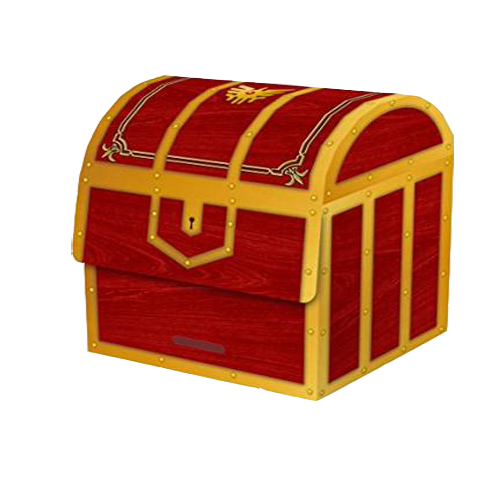 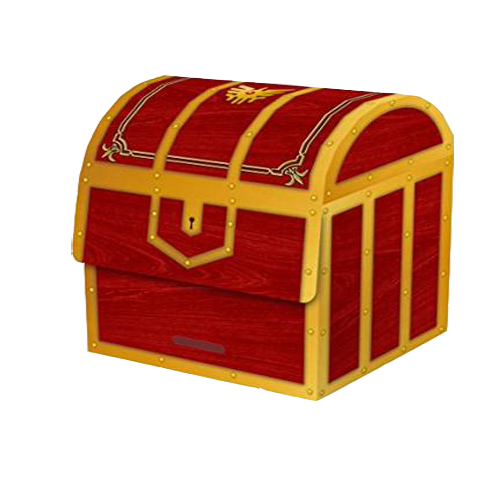 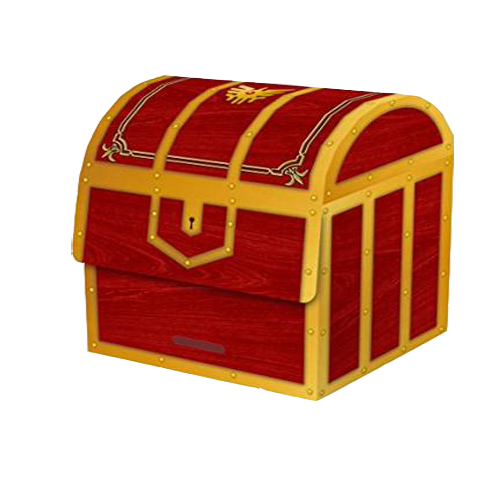 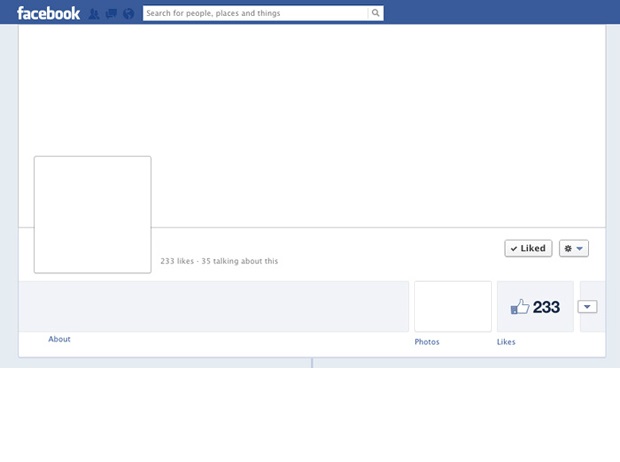 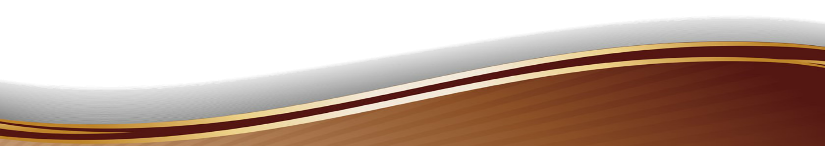 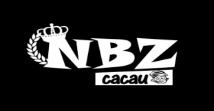 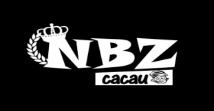 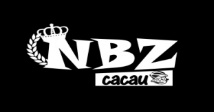 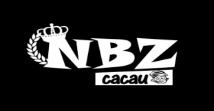 Chocolate
 ao Leite
Chocolate
 Duo
Chocolate
 amargo
Chocolate
 Branco
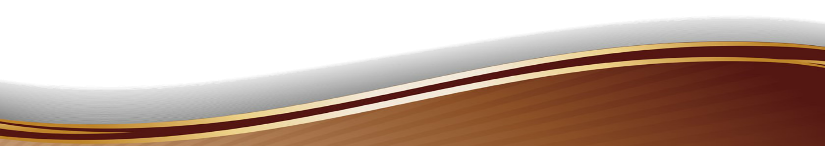 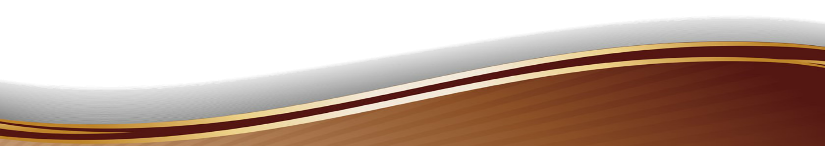 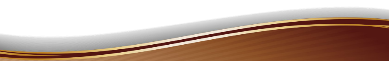 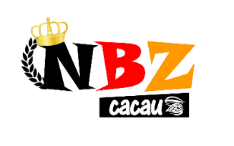 NBZ Cacau
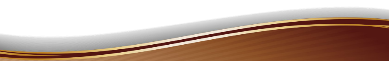 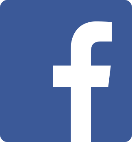 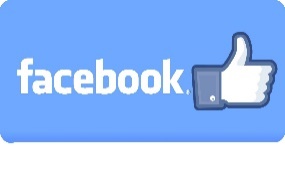 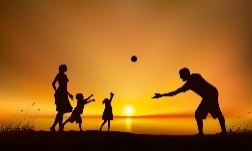 https://www.facebook.com/groups/nbzcacausc/?fref=nf
Busdoor
Fromato:1,65 x 0,75 m
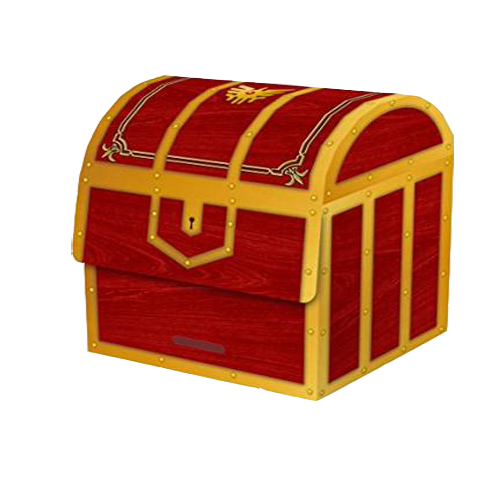 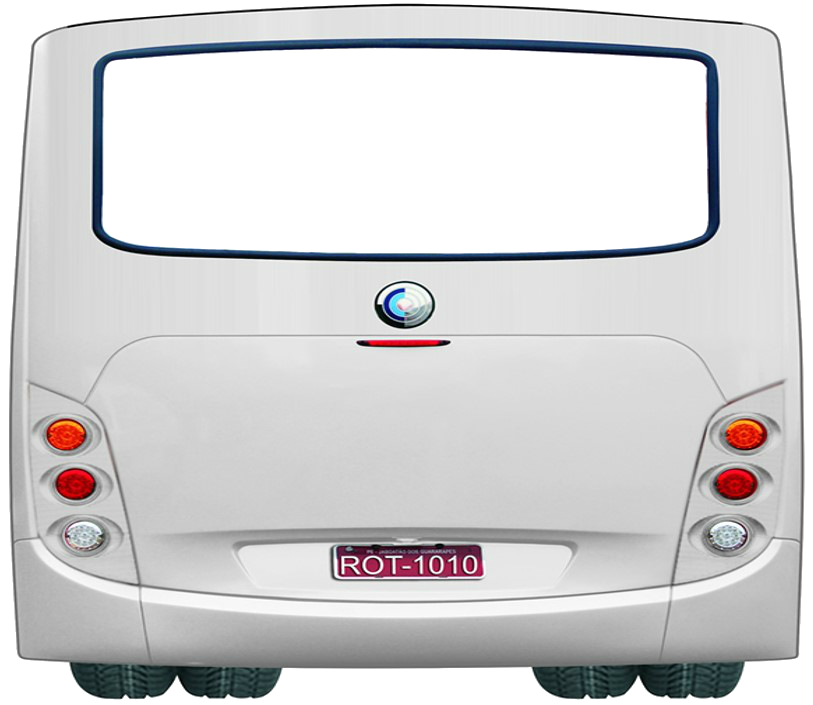 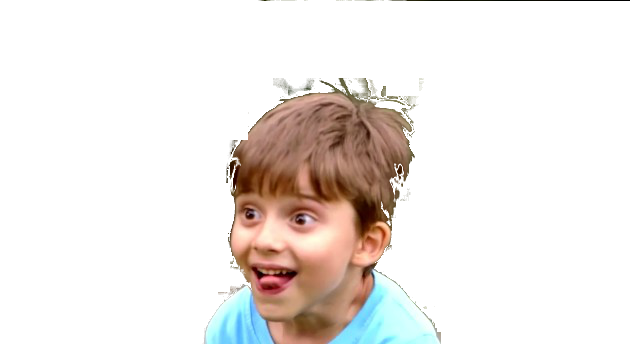 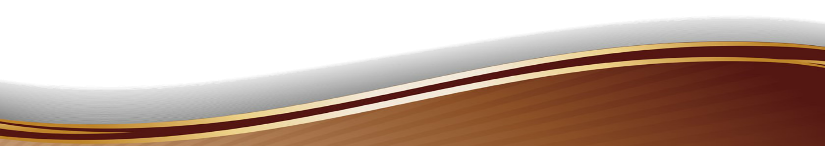 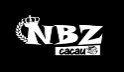 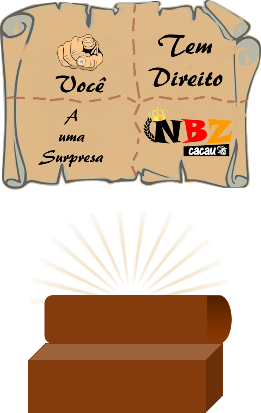 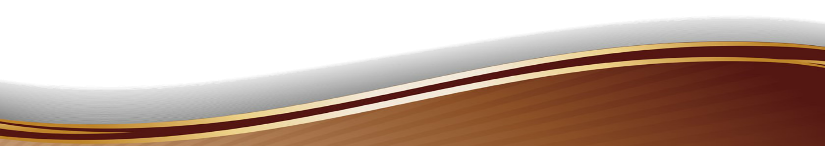 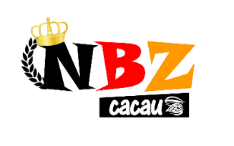 Chocolate
 amargo
EVENTO DE INAUGURAÇÃO
Campanha
O evento de inauguração da NBZ Cacau será realizado no Shopping Iguatemi São Carlos (Park Games), onde faremos uma degustação dos nossos deliciosos chocolates junto a criançada, além disso ocorrerá muitas brincadeiras, diversão e alegria.
Local
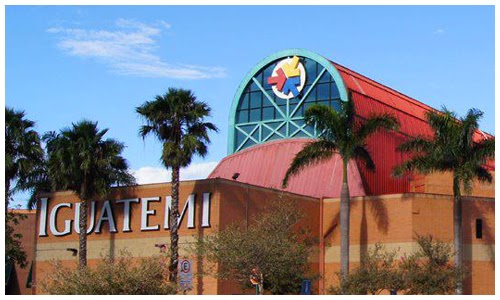 Publico Alvo
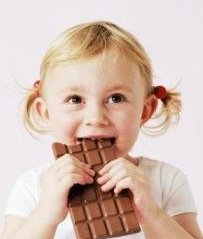 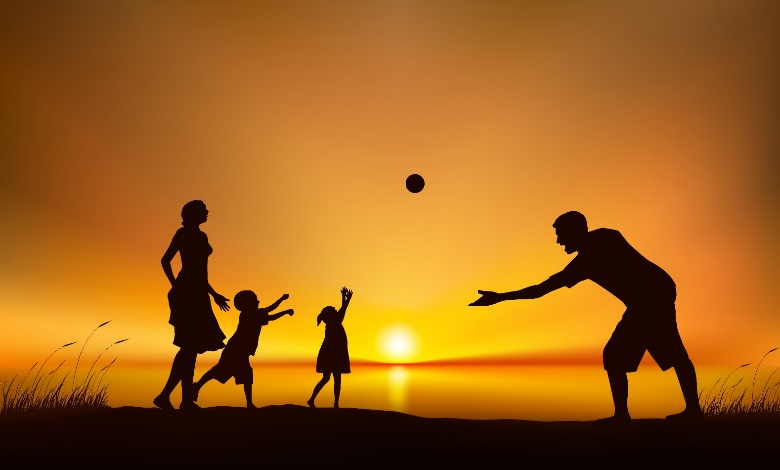 Nossa inauguração ocorrerá no Shopping Iguatemi em São Carlos na Área Park Kids, os produtos estarão a disposição para degustação das crianças e adultos, além disso eles ganharão brindes e poderão brincar, desenhar ou ler livros infantis.
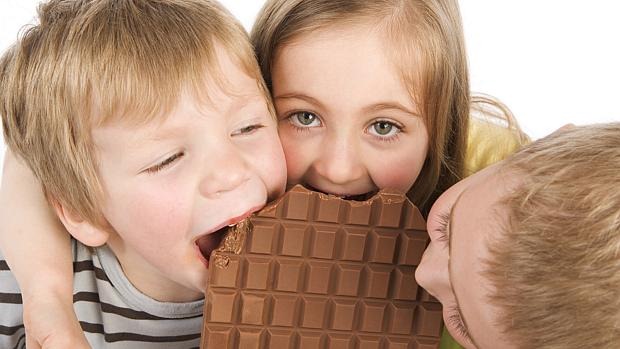 Convite - Frente
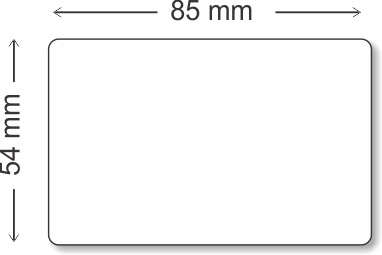 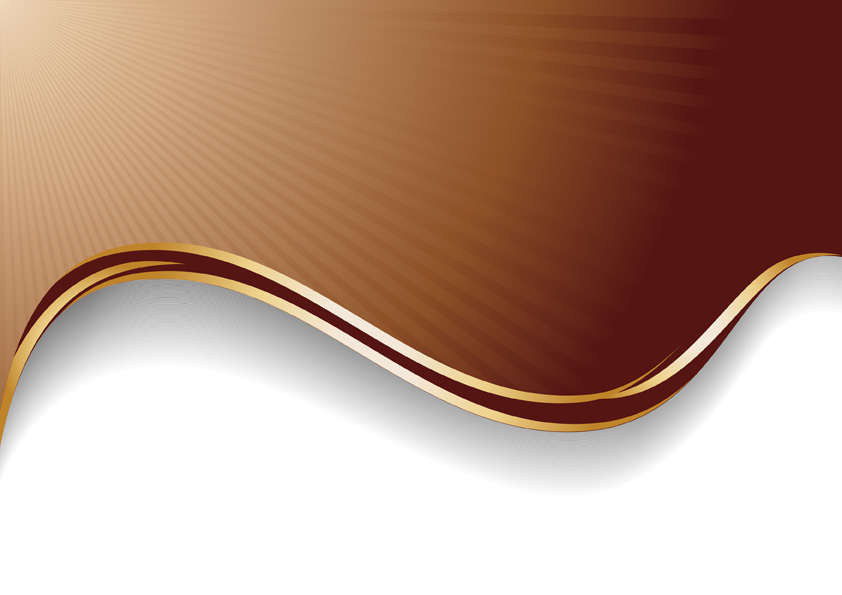 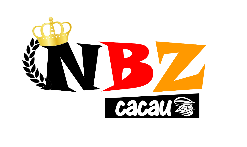 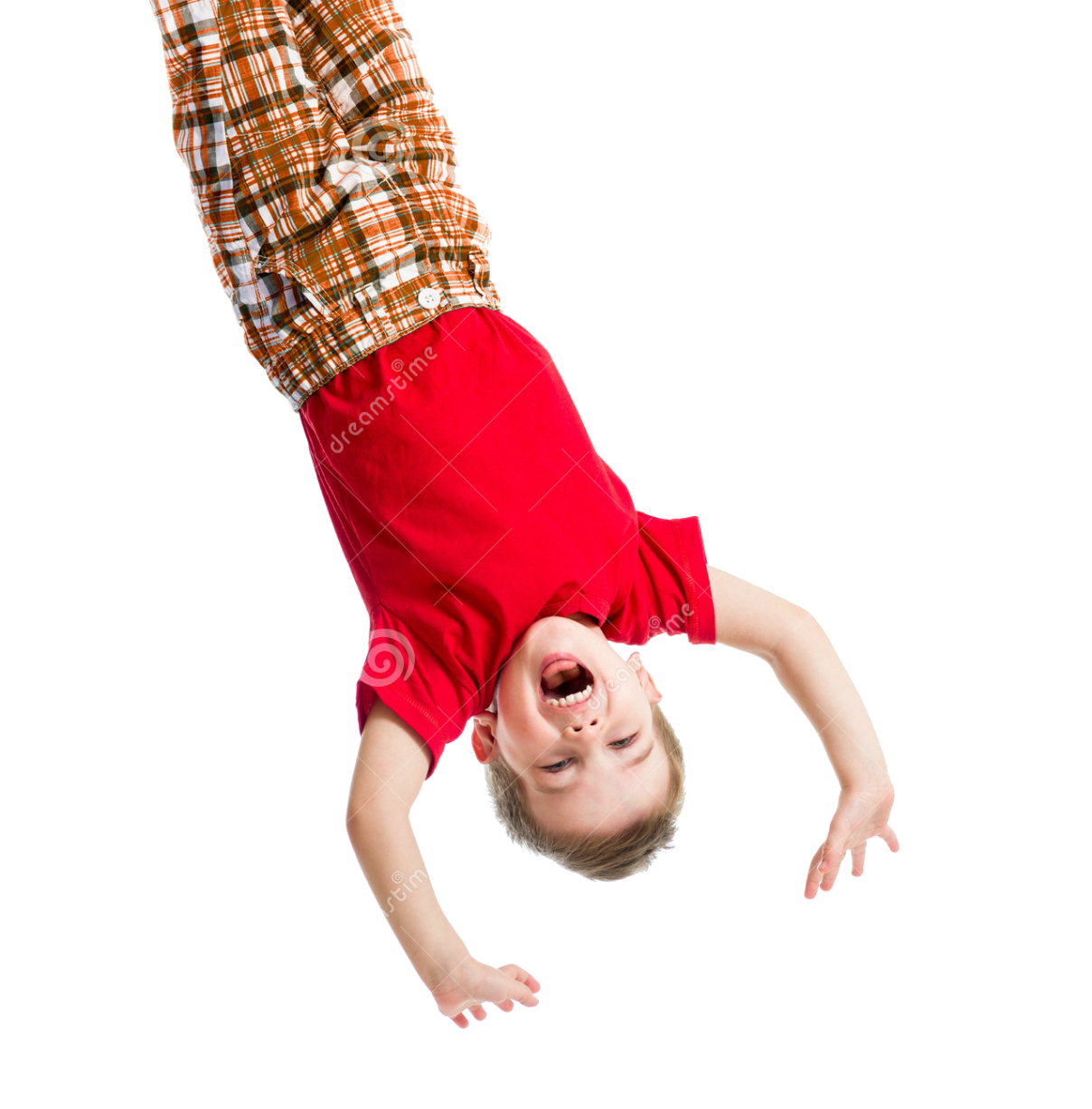 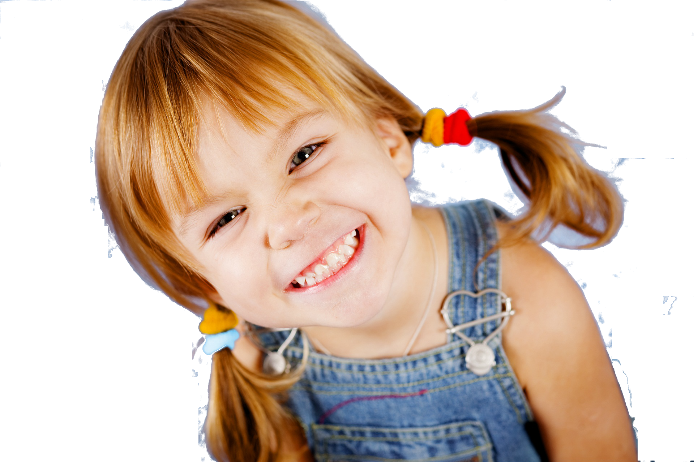 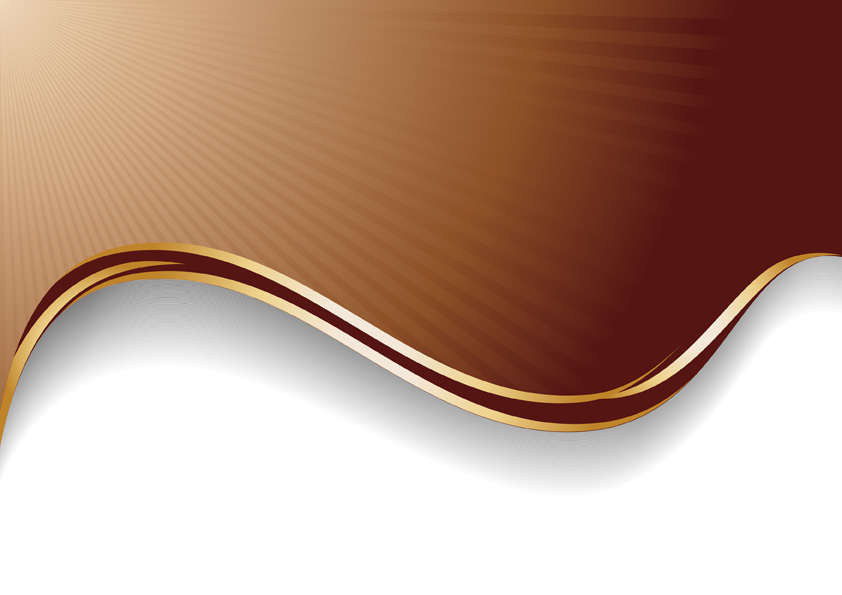 Rua XV de Novembro 13-560-240  São Carlos - SP
Convite - Verso
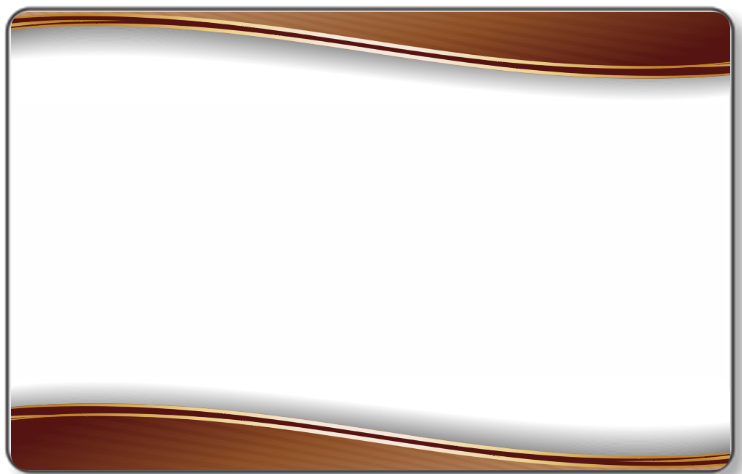 Convite Especial

A NBZ Cacau traz pra uma novidade divertida e doce pra toda criançada! É isso mesmo! Especialmente pra você, criamos um delicioso baú de chocolate, recheado de aventuras e novas descobertas!
Venham nos conhecer e descubra o sabor delicioso desse tesouro! 
Dia 15/11/2015 à partir das 14horas no Park Kids (Shopping Iguatemi São Carlos), aberto pra toda criançada! A entrada é gratuita, e conta com uma estrutura repleta de brinquedos e livros infantis!
Compareça!
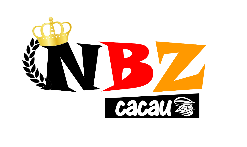 Bibliografia
www.abicap.org.br
http://economia.uol.com.br/
http://www.sebrae.com.br/sites/PortalSebrae/
http://exame.abril.com.br/negocios/
http://www.novonegocio.com.br/ideias-de-negocios/como-montar-uma-chocolateria/
http://exame.abril.com.br/topicos/crise-economica
http://rodrigorodriguessc.wix.com/marketing#!projeto-experimental/cn4mr
Agradecimentos
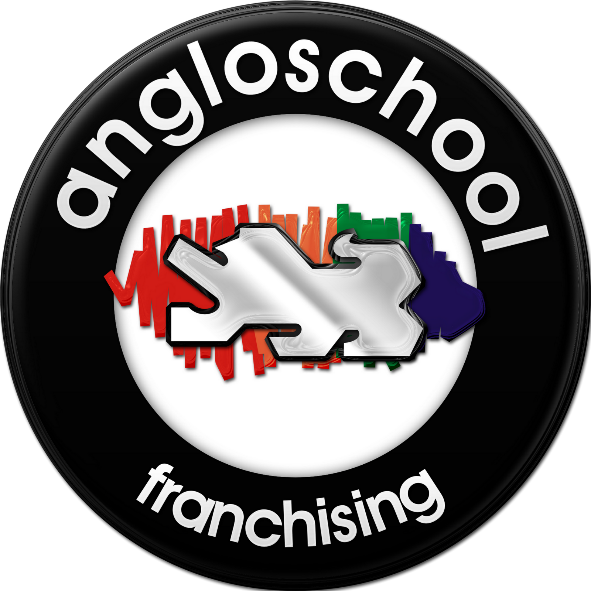 Prof ° de Marketing 
Rodrigo Rodrigues